What has Cassini taught us about Saturn’s Rings? 
A whirlwind tour
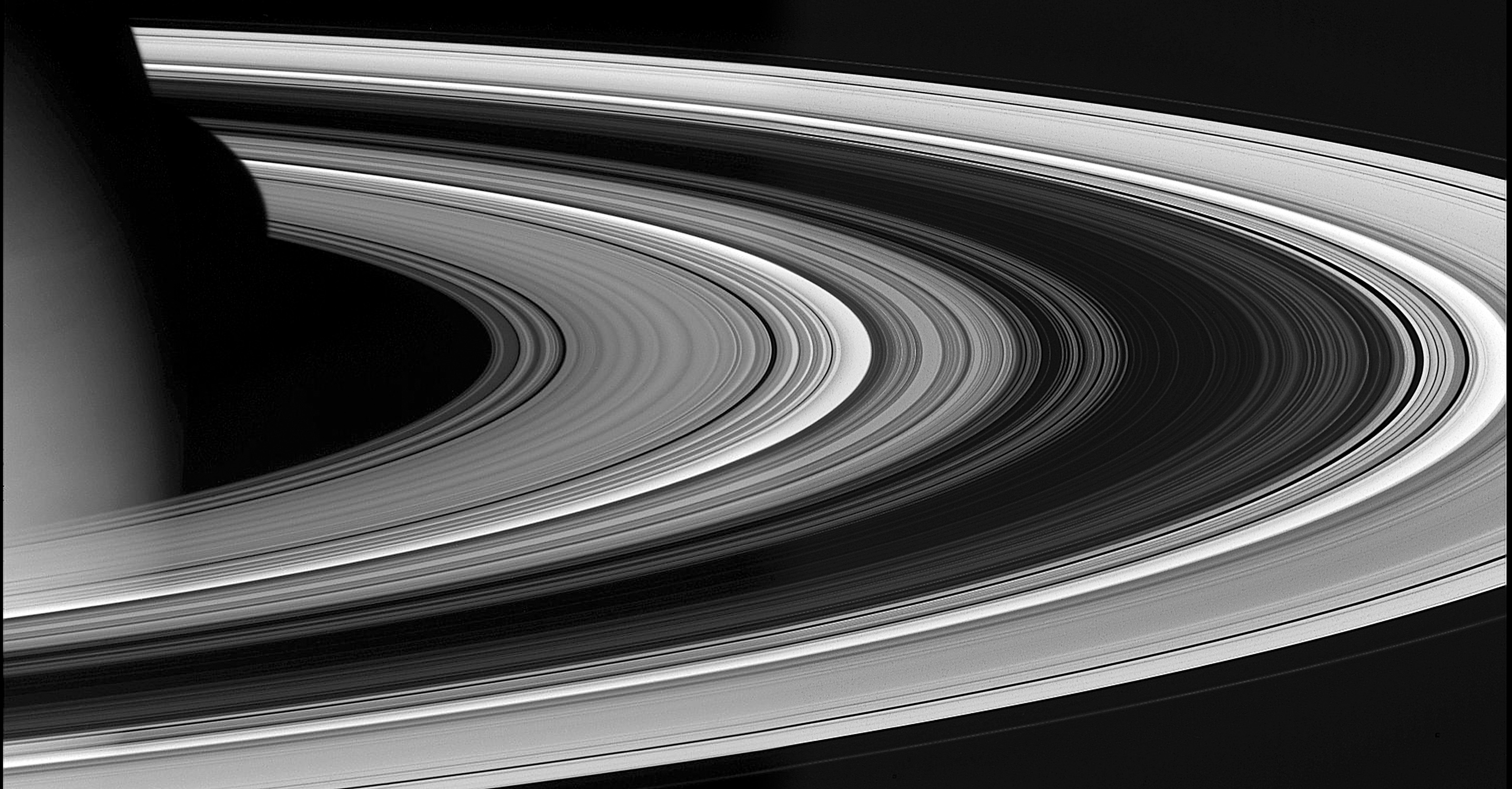 Context; the fluid rings

Moonlets and structure 

Composition and pollution

Origin and age
Second half: more detail and unsolved problems – join me at my poster
The Dark Side
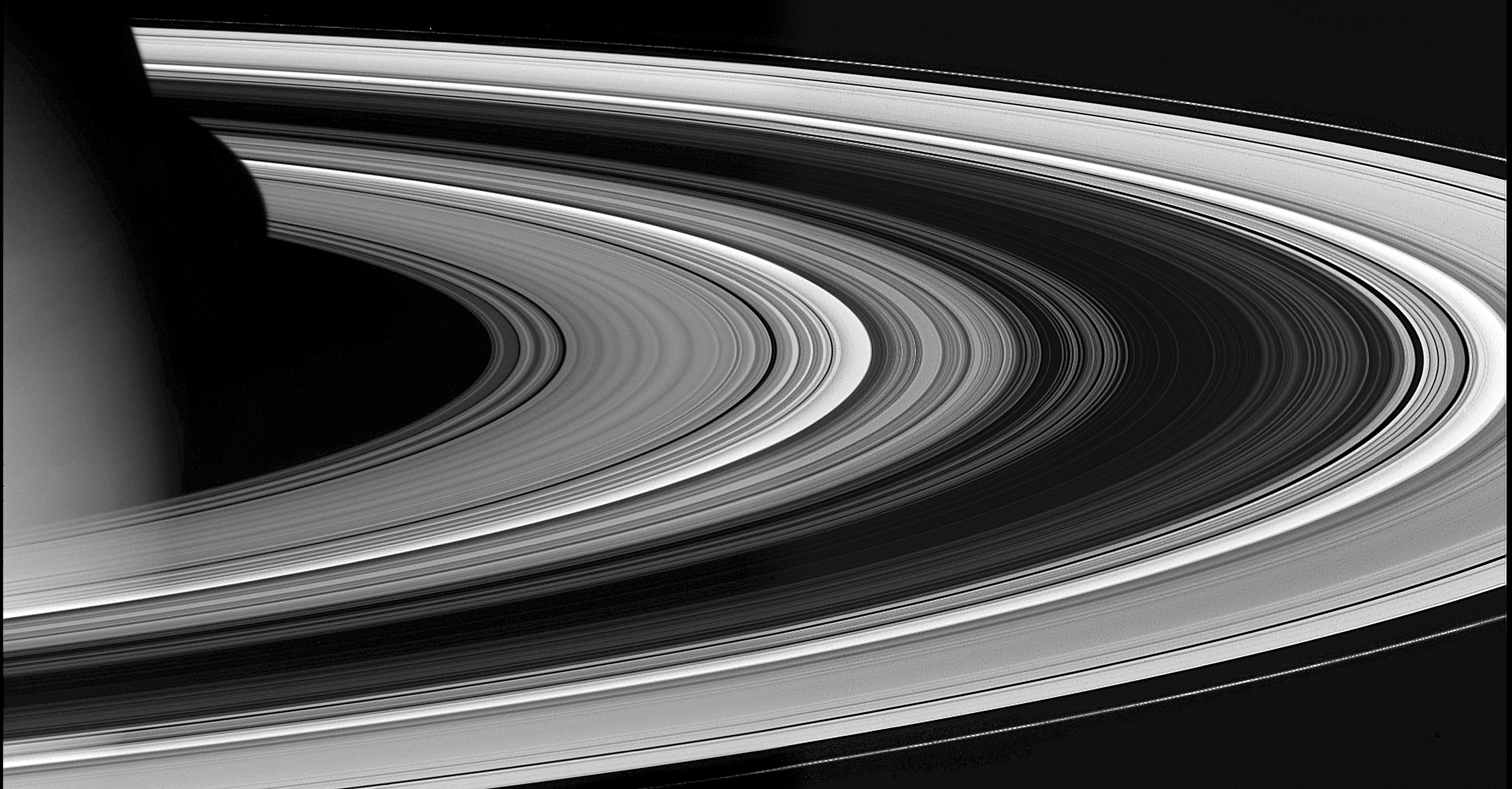 G, E
C
D
B
A
CD
F
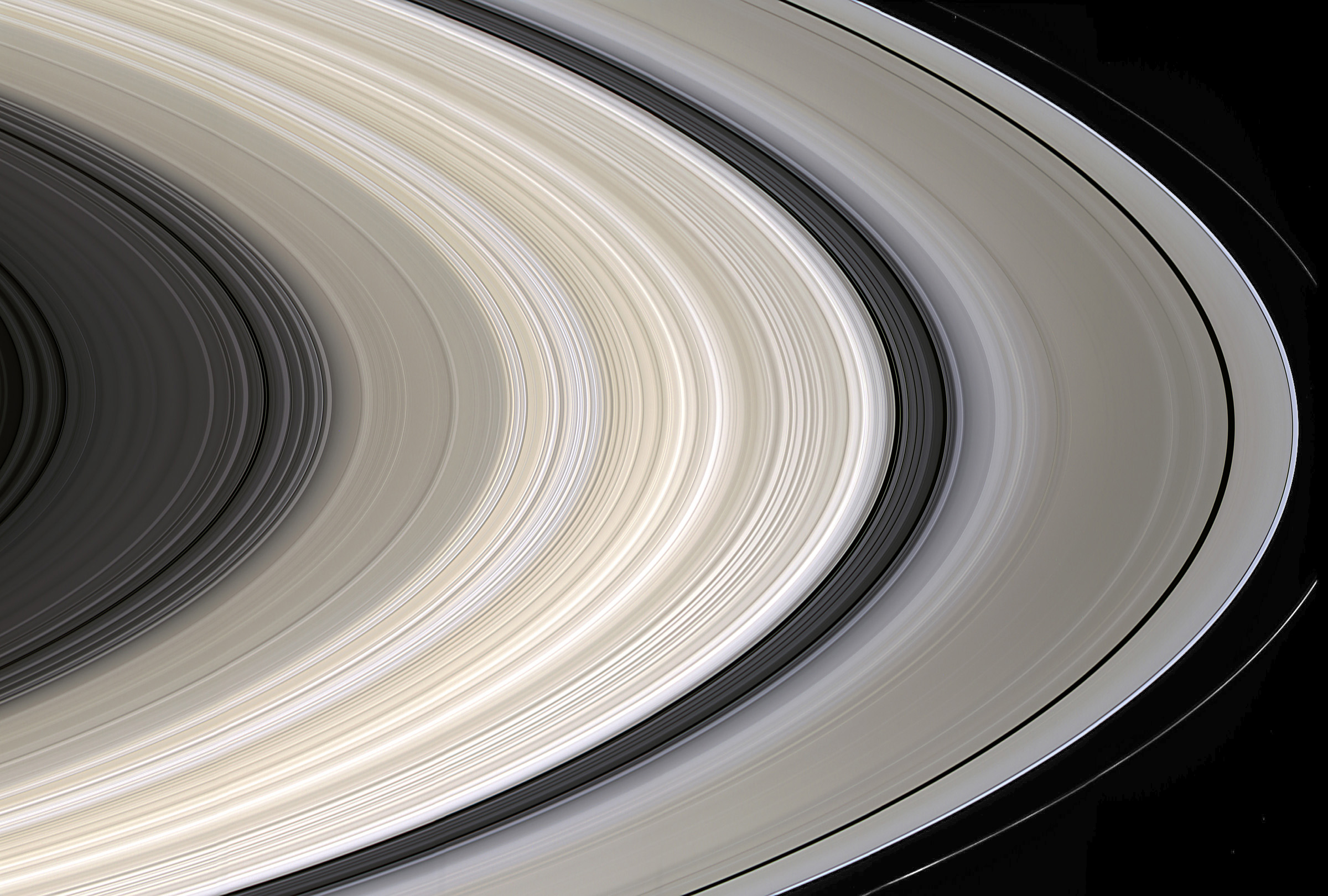 C
B
C D
A
F
[Speaker Notes: NOTE IRREGULAR STRUCTURE, FAINT HUES. NOTE C RING REGULAR PLATEAUS
NOTE CASSINI DIVISION BANDS. NOTE COLOR OF TRANS-KEELER REGION.]
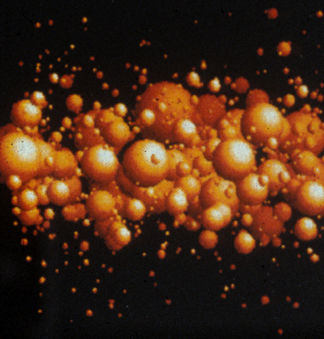 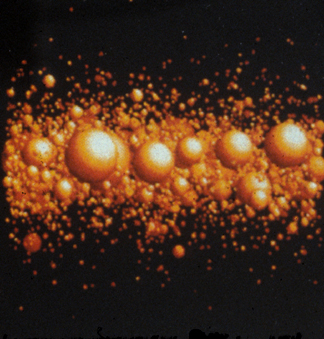 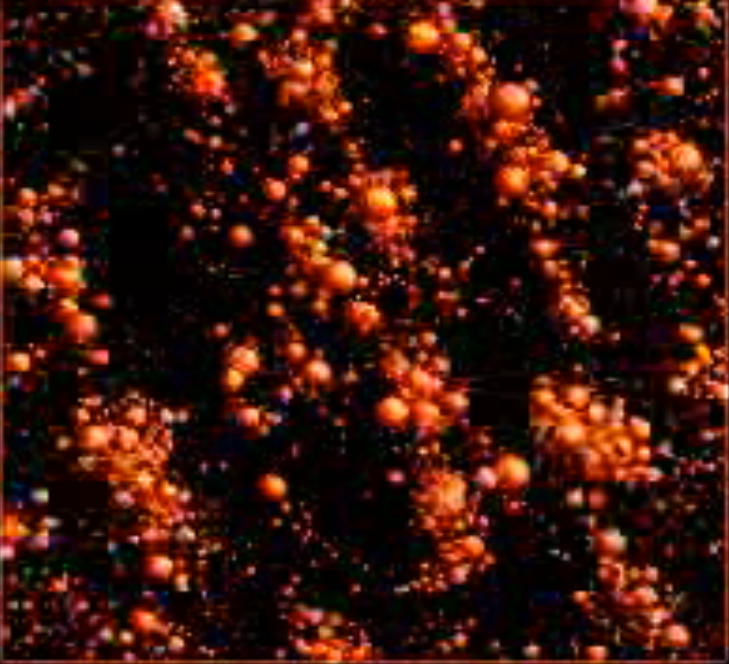 Few particles thick
30m
H. Salo
Current ring model
Self Gravity “wakes”
15km/s
Gentle collisions & weak gravity between particles
give the rings the quality of a viscous fluid
(pressure, viscosity, etc) but gravity is also important
[Speaker Notes: CLOSEUP OLD CONCEPT; RELATIVE VELOCITIES AND COLLISIONS
NOW THINK THEY ARE EVEN FLATTER AND DENSER; COMPLICATES OUR MODELING]
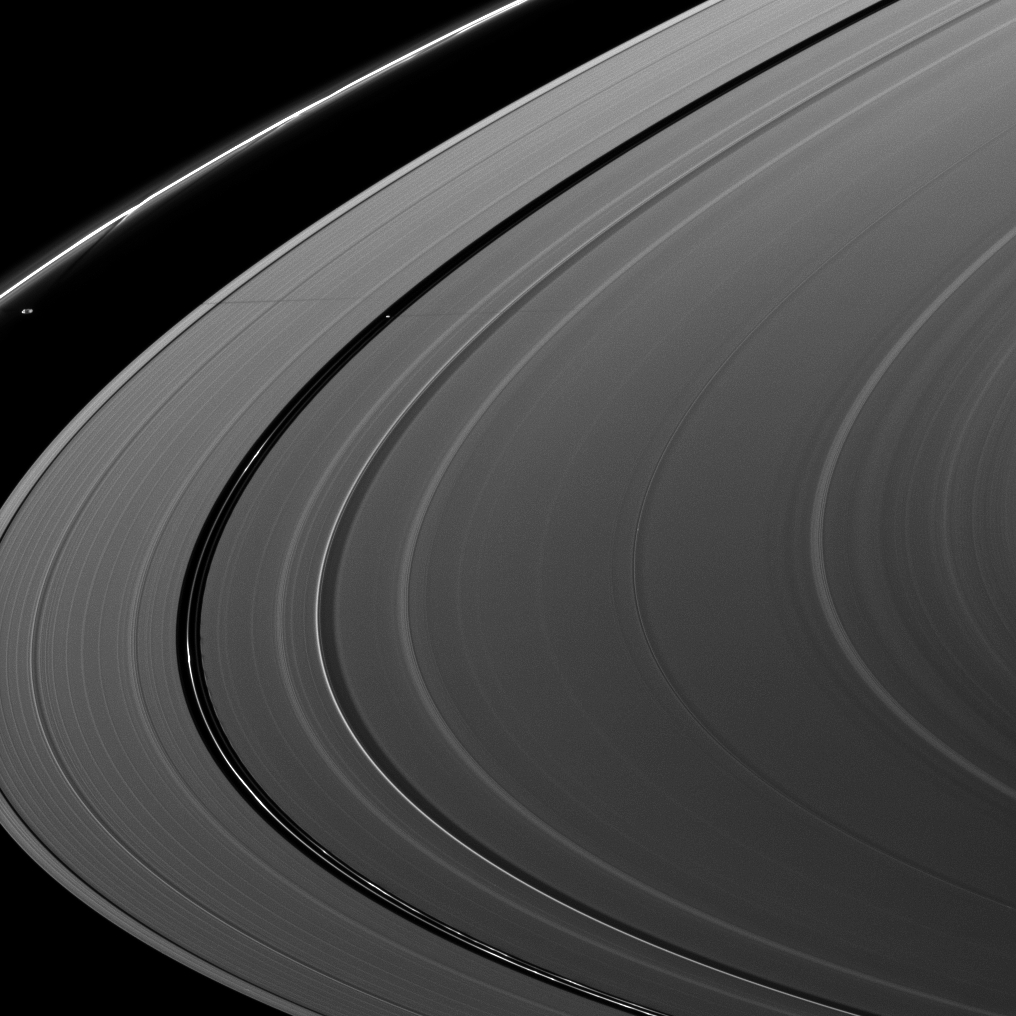 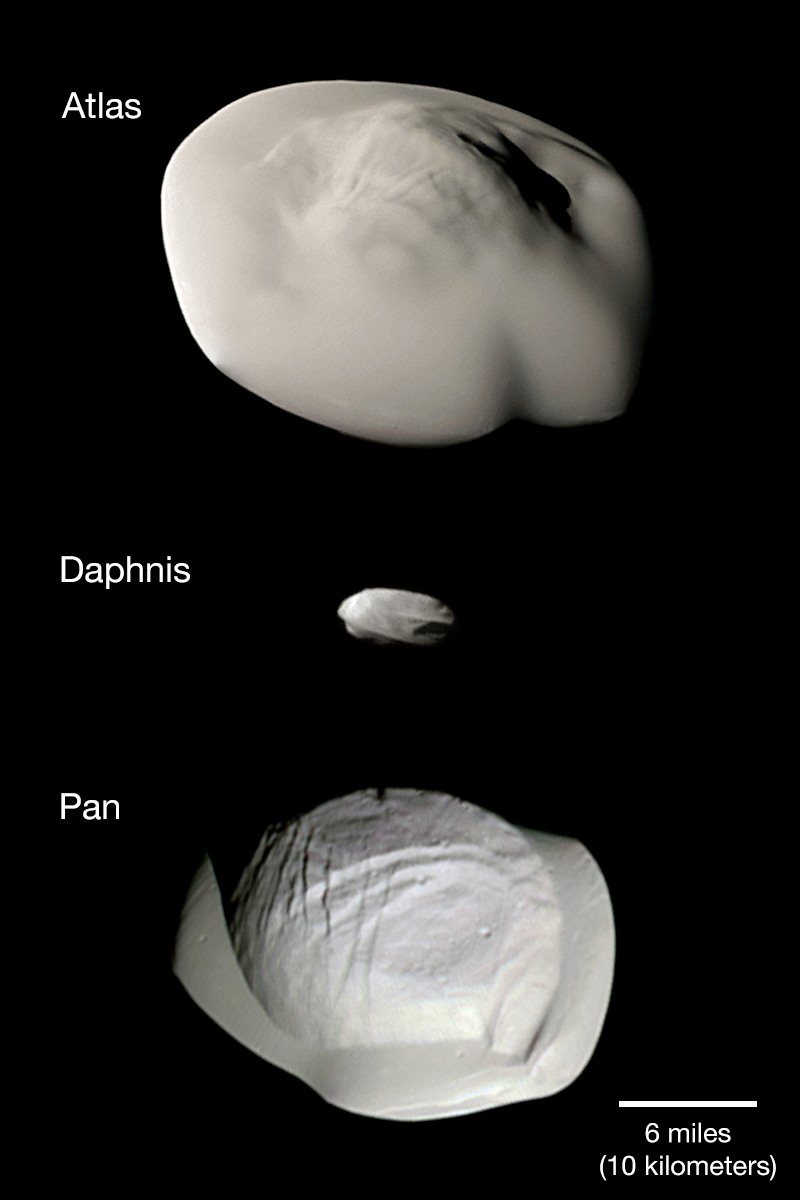 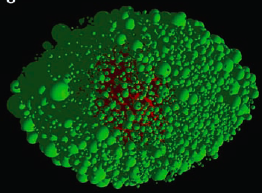 Atlas
Rubble Piles
Porco+ 2005
Pan
(Encke)
10km
[Speaker Notes: F ring and prometheus I will discuss in a minute]
Moonlets within the rings: protoplanetary disk analogs
But! Expected moonlets NOT found in Cassini Division and C Ring gaps!
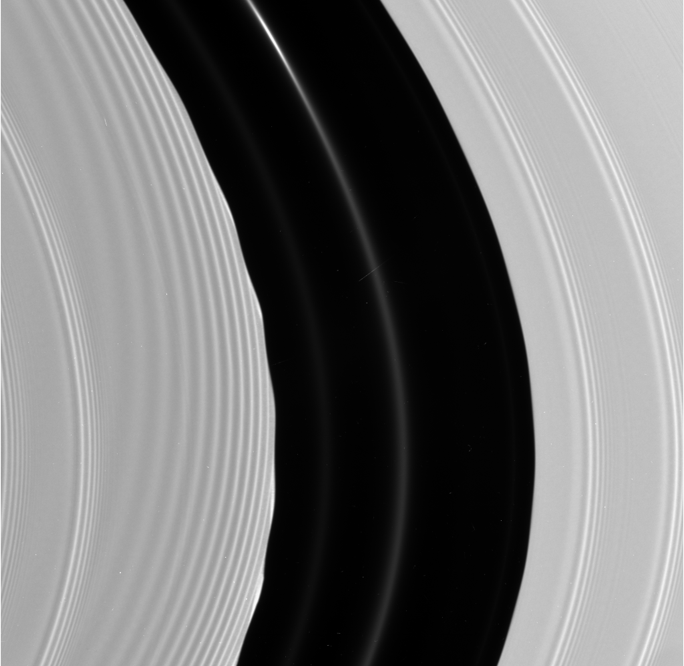 Pan (r=15km) in Encke gap,
Daphnis (r=3.5km) in Keeler gap;
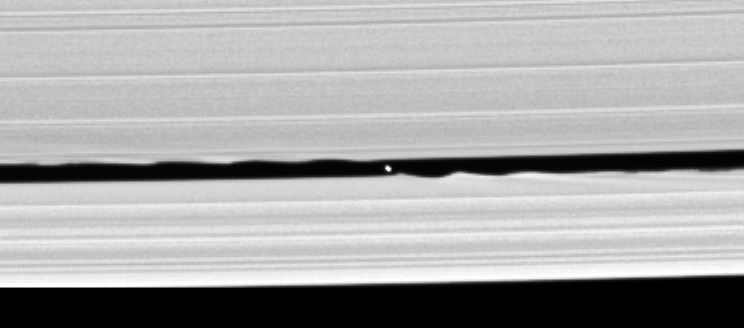 300 km wide
30 km wide
360o of inner edge structure - complex!
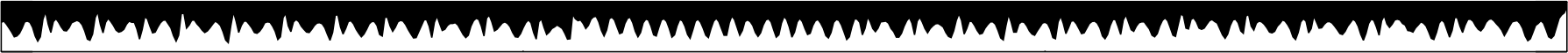 Simulation: Lewis and Stewart
[Speaker Notes: PAN itself (20 km across) in 320km encke gap. . Cuzzi, Scargle, Showalter, others..
 Wavy edge on left like ripple in a stream, Pan upstream off to the top.
Cassini discovered Keeler gap in outer A. Same effect! Smaller moon (few km across)
Grav pert’s cause waves = eccentric orbits stimulated in material that has just passed the moon, 
like the ripple in the stream. This effect also lead to repulsion of ring material by the moon (gap clearing). 
Movie file is called Lewis_unclipped.gif]
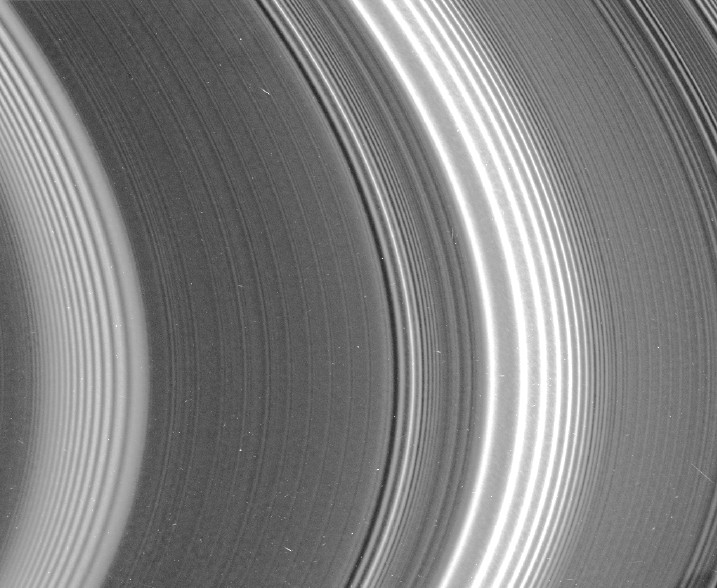 Spiral density & bending waves
(images and occultations) 
transfer orbital momentum
between rings and moons
(Goldreich & Tremaine, Shu et al)
.. and let us measure:
moon masses (rubble piles), 
and
ring surface mass density
(mostly for the A and C Rings)

.. But ..
B ring mass 
not well constrained this way;
recently found by RSS gravity
[Speaker Notes: Density & Bending waves tell us several VERY important things!

TORQUE! 

Small moons moving away - first short lifetime constraint]
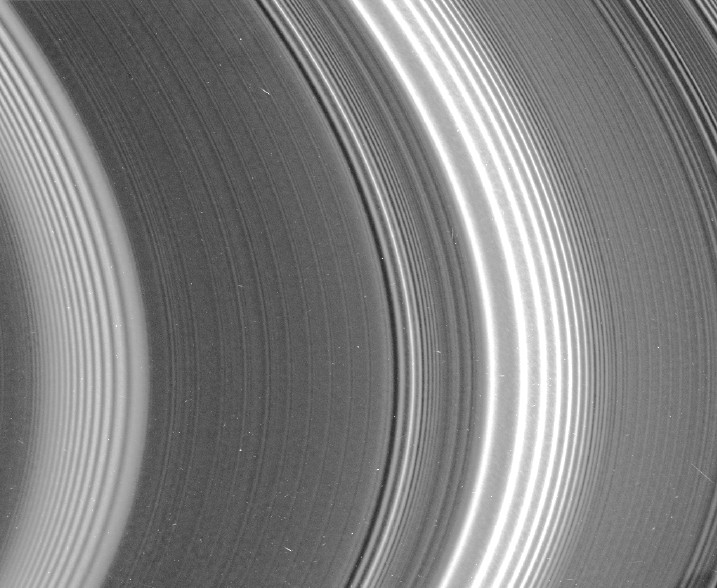 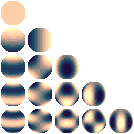 Spiral density & bending waves
(images and occultations) 
transfer orbital momentum
between rings and moons
(Goldreich & Tremaine, Shu et al)
Modes in the planet can drive spiral density 
and bending waves
(Marley & Porco 93) 
(Hedman, Mankovich T.M.)
.. and let us measure:
moon masses (rubble piles), 
and
ring surface mass density
(mostly for the A and C Rings)

.. But ..
B ring mass 
not well constrained this way;
recently found by RSS gravity
[Speaker Notes: Density & Bending waves tell us several VERY important things!

TORQUE! 

Small moons moving away - first short lifetime constraint]
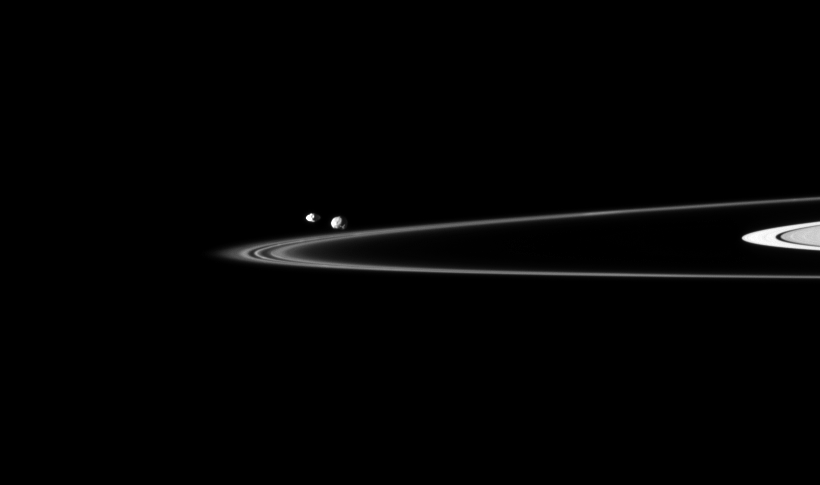 Close-in ringmoons: 
Born in the rings or shards of the ring parent?
(1st young ring argument)
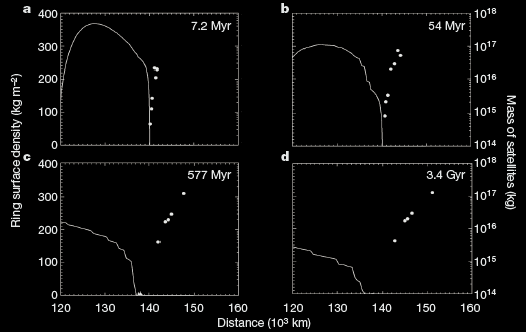 Murray et al 2014
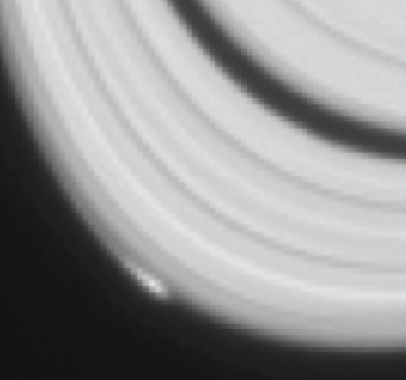 “Peggy”
Charnoz et al 2010
[Speaker Notes: DW torque spin the ringmoos out and drive the A ring in

Note 577Myr already too far AND the moons are too small. That is, the real situation has created LARGER moons than their 577Myr simulation, but they have not MIGRATED as far. Does this support a younger ring with more mass in its outer periphery?  Surely there is SOMETHING to this model but my guess is, it’s not quantitatively correct. 

Peggy - A birth experience - emerging from the coccoon of the ring, into the emptiness of life beyond.]
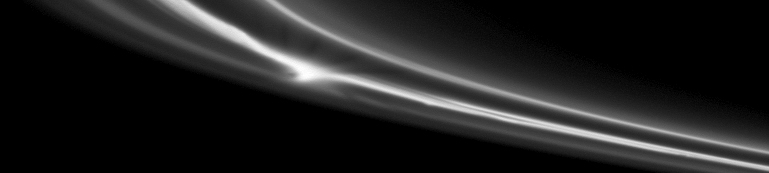 Collision with a rampaging moonlet
on a chaotic orbit
F Ring true core (RSS) remains stable 
in this sea of chaos –
unique resonance combination –
it’s in the only place it could be
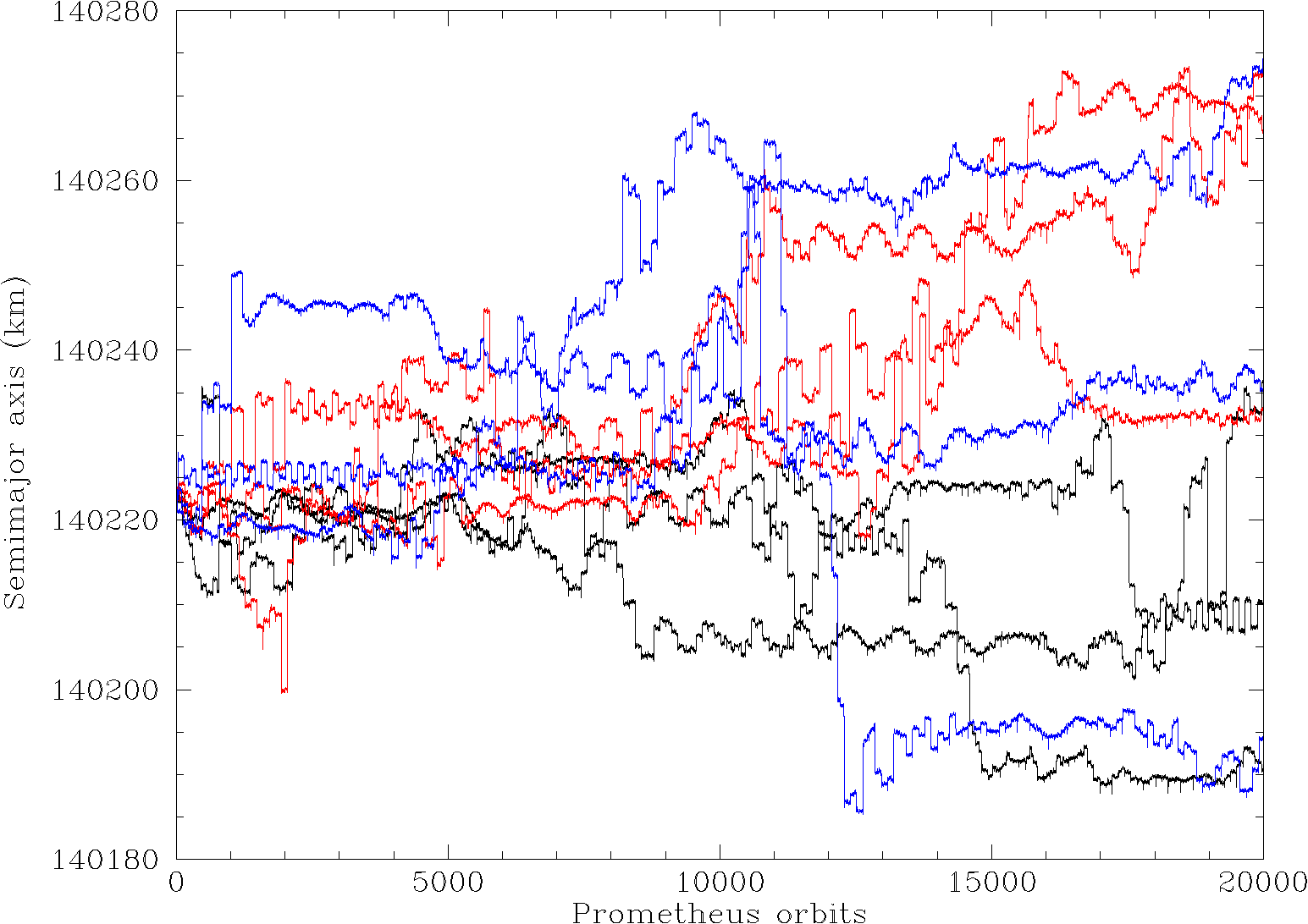 Prometheus and the F ring   (Murray, T.M.)
Cuzzi et al 2014 and in review
80km
Local orbits are chaotic due to Prometheus;
Moonlets are discovered and lost again,
In months
N. Cooper and C. Murray
(35 yr)
[Speaker Notes: Cooper movie. F Ring ITSELF is not moving in and out. ALL the local particles are just executing their epicycles, just like Prometheus is. It is AT a geometry when the apses are anti-aligned, giving close intrusions. 

SLIDE 46 (SKIP SLIDE 45))
F ring first glimpsed by Pioneer 11
Voayer - strands and straddling mmoons - dubbed “shepherding satt’s” because .. Yadda yadda
However since then we have realized (a) moons are massive & eccentric enough that orbits
Between them are “chaotic” - prone to sudden glitches in ecc, period, etc.. Thus not stable - things
In that region more likely to be banging into each other than nicely “confined”. Furthermore HST 
Results - P & P - chaotic.. What we have is a dynamically rich, everchanging system. Cass results -
L and R lower panels - P&P. Elongate, porous (low density). Rubble piles.. 
Details of ring structure - Some, but not all, beginning to be understood. “folds” or warps - 
Due to Prometheus - actually enters the region of faint material. Many of the larger kinks in the bright f ring core also caused this way. BUT as seen in top center panel, VERY fine scale str also seen, prob need small, unseen objects even closer to ring. ISS has seen several of these, some have been lost!! Transient clumps? Possibly! Even the numerous outrigger strands are new since voyager; cover a wider region. 
Movie file is called cooper_fmovie1_153276_30dec16 copy]
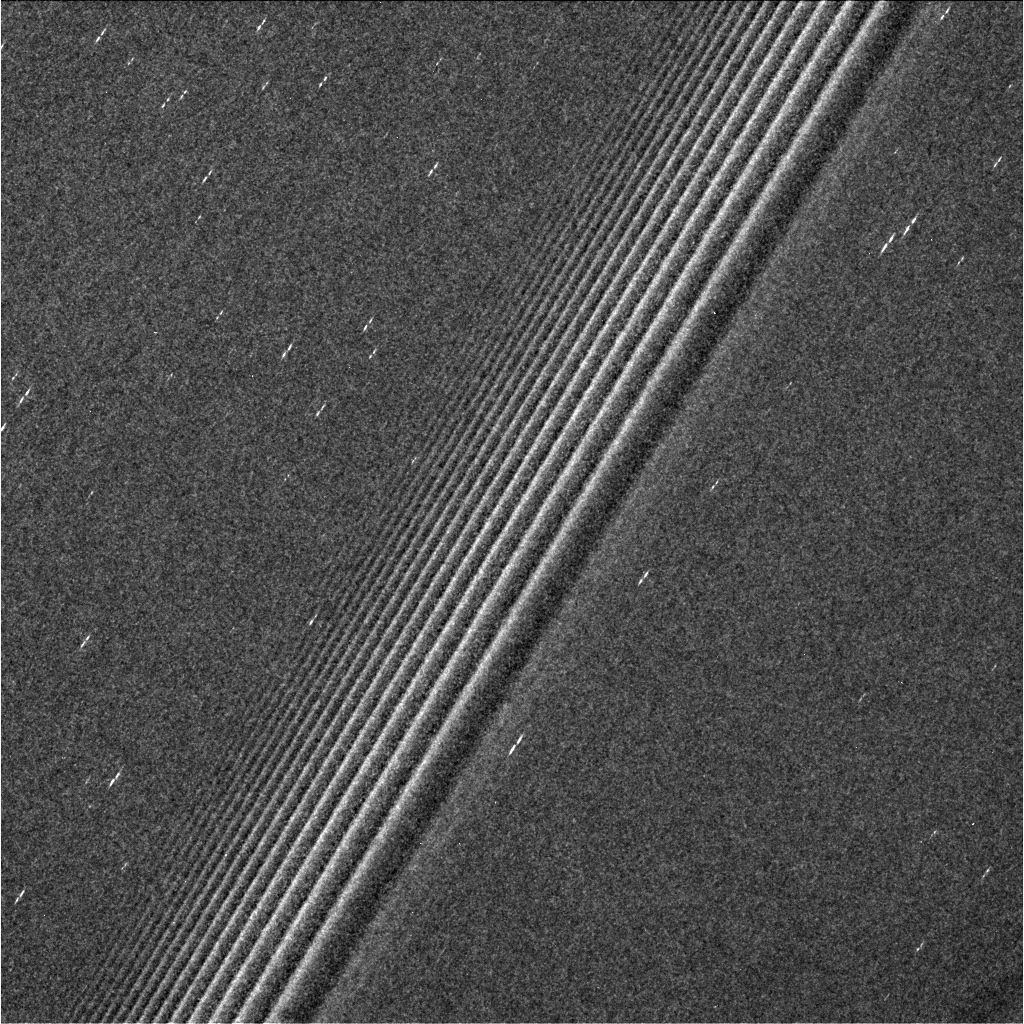 “Propellers”- 100m-R chunks
Leftover shards from formation?
Locally grown?
Esposito, T.M.
Spahn & Sremcevic 2000; 
Tiscareno et al 2006, 07, 10, 18
[Speaker Notes: Unpublished picture. Prometheus 9:8 DW is shown. Detailed stdies show that props are not seen within DW’s. maybe disrupted, maybe clearing is frustrated. 
Tisc 2008 shows wider regions of avoidance associated with stronger DWs (Janus 5:4) or combinations.]
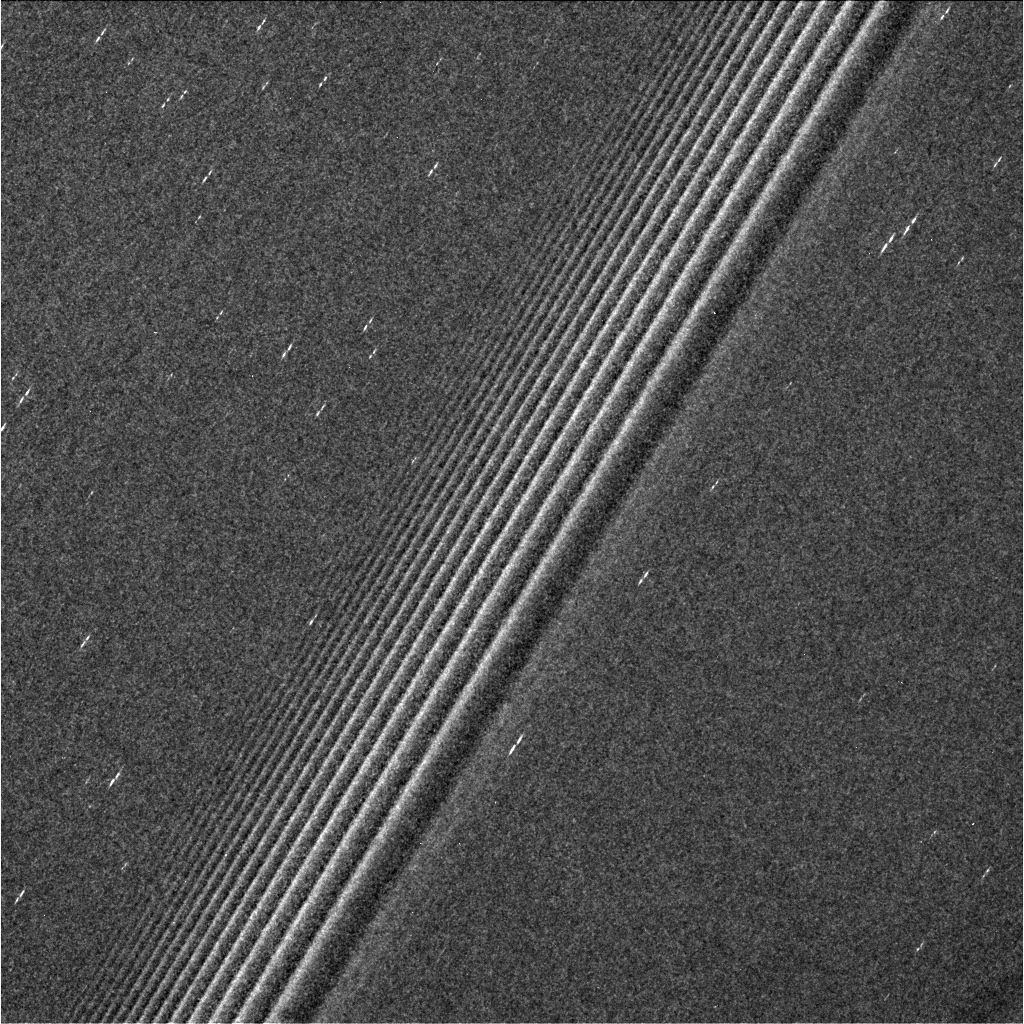 “Propellers”- 100m-R chunks
Leftover shards from formation?
Locally grown?
km-R 
“giant propellers” 
meandering in
semimajor axis
+/- 1km
Esposito, T.M.
Tiscareno 2010, Pan & Chiang 2010, 
Crida et al 2010, Rein & Papaloizou 2010
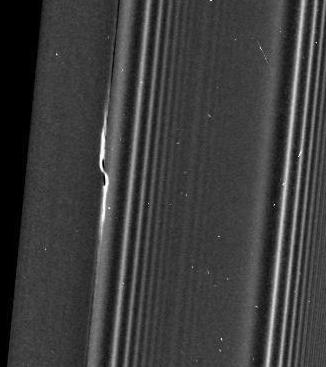 H. Rein, pers. comm
(Hoffmann, Seiler T.M.)
[Speaker Notes: Image N1871322544, showing propellers in the Propeller Belts of the mid-A ring on the unlit side of the rings at 0.39 km/px 
Belt image is 385m/pxl. Say 385km arcross. A portion of image N1868838859, showing the propeller Earhart on the lit side of the rings at 0.67 km/px]
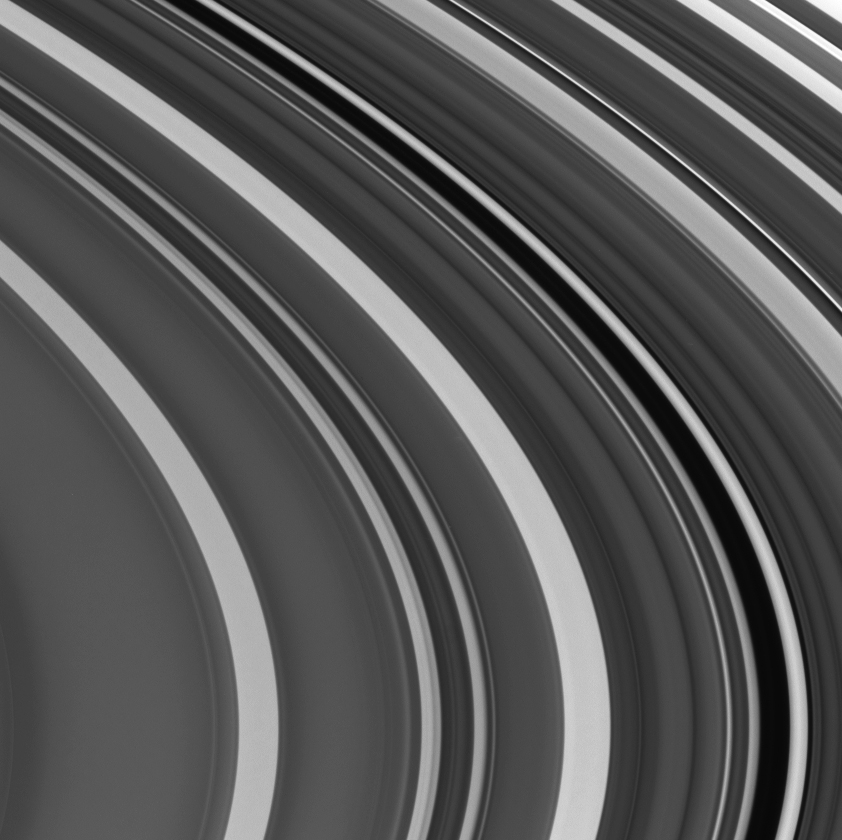 C Ring “plateaus”:  
Sharp boundaries defined by particle size differences
Seemingly regular pattern centered on Saturn 2:1
Jerousek, Colwell, 
         Becker, Green  T.M.
Tiscareno, Aye T.M.
200km
Krono-Seismology:
2:1 resonance;
This and others constrain
Saturn’s internal structure;
A diffuse core boundary?
Hedman & Nicholson 2013, 2014, 
Fuller 2014, French et al 2016)
But sadly, 
do not explain 
the plateaus!
Hedman, T.M.
Mankovich, T.M.
Ring particles cm’s-m’s in size;   A,B rings >95% water ice
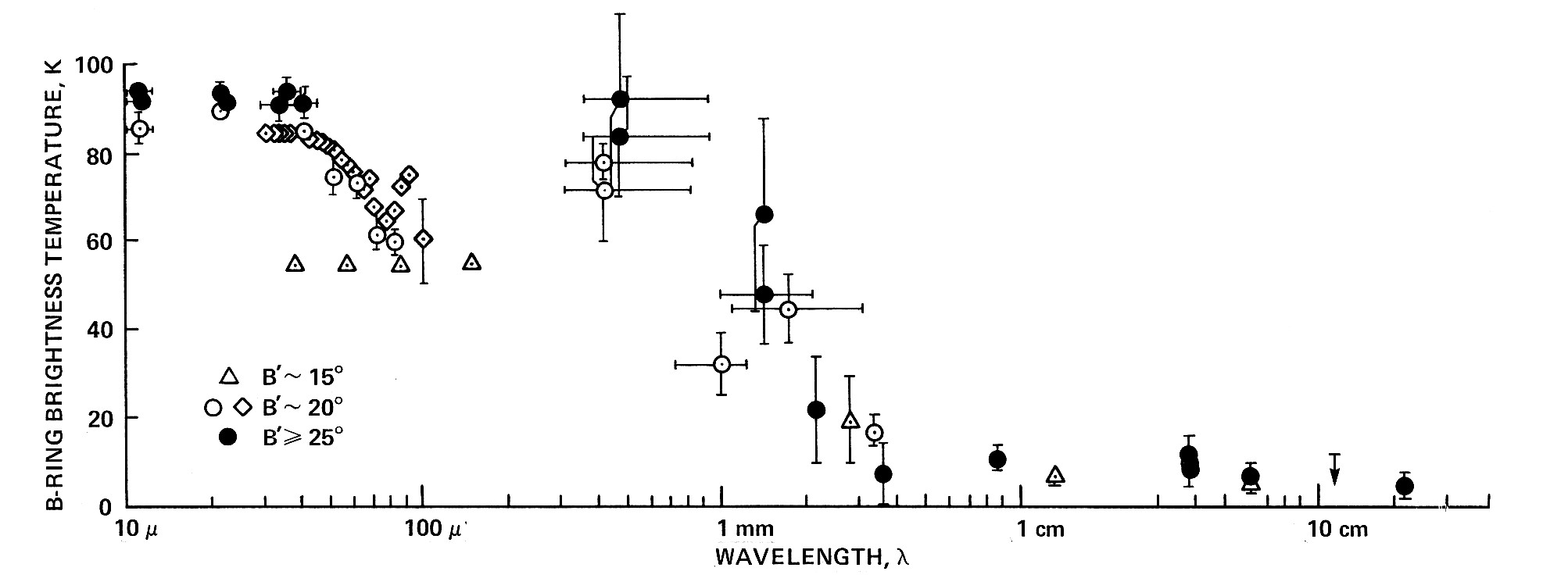 Van der Tak et al 1999
Cassini CIRS
Spilker et  2005
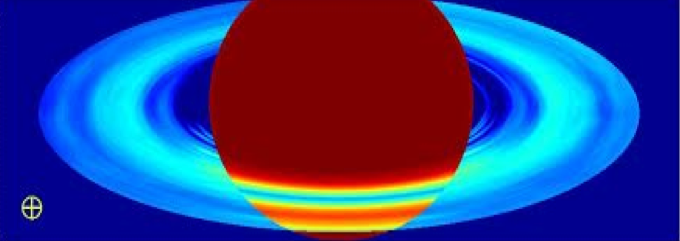 Deau, Pilorz, Brooks  T.M.
Vahidinia, T.M.
 3.6cm
Adapted from:
Esposito et al 1984
Cassini 2.2cm radiometry: Zhang et al 2016,17
< 1% nonicy material in A,B
B
B
B
A
A
A
10m
100m
1mm
1cm
10cm
Wavelength
Vast improvements from Cassini RSS (E. Marouf; TM) ; also UVIS (Colwell, Jerousek)
See also  Cuzzi et al 2009
C Ring may contain a buried silicate rubble belt; core of ring parent or ?
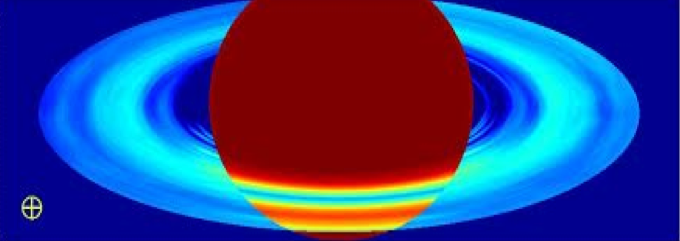 8
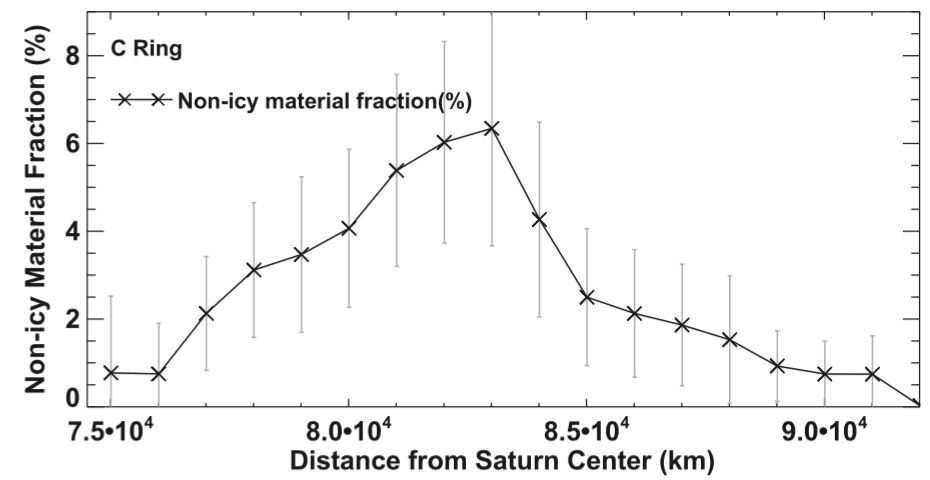 Regolith % nonicy material (Zhang +2017)
6
4
2
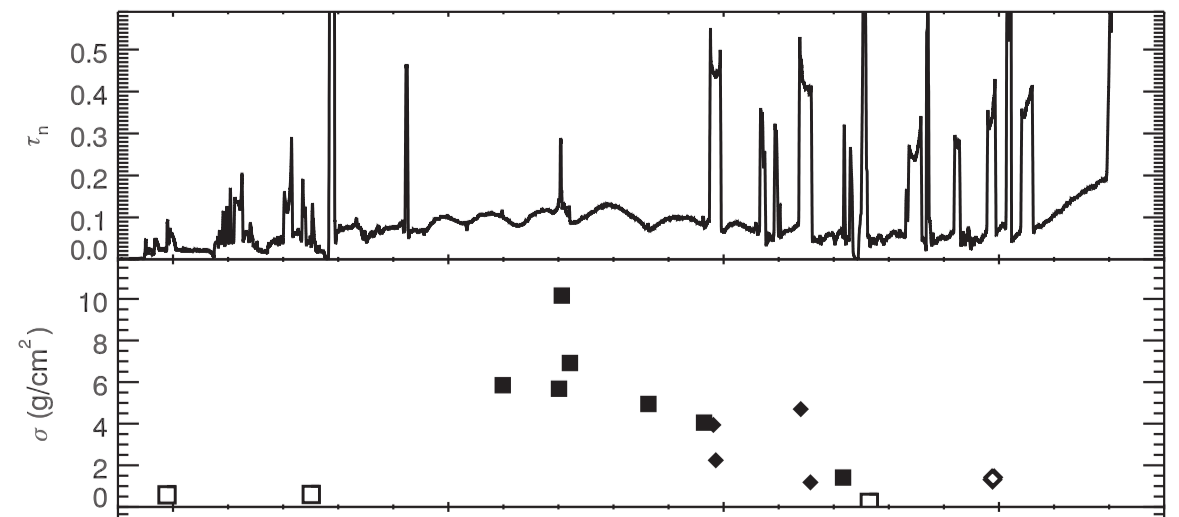 t
Surface mass density
(Hedman &
 Nicholson 
2014)
UVIS variance max Radius
	 (Colwell et al 2018 & T.M.)
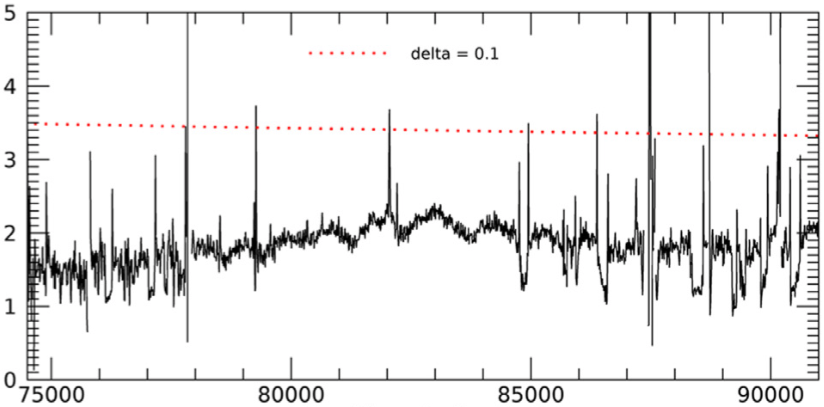 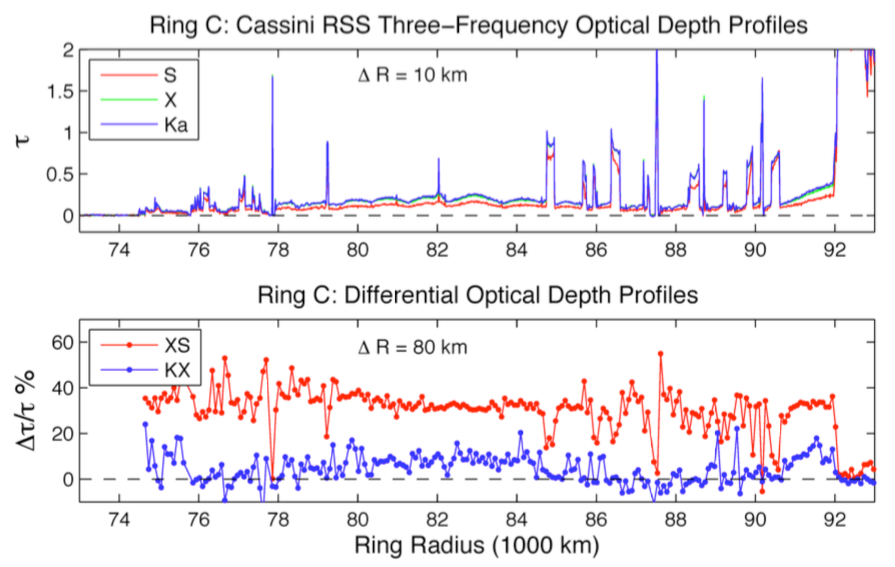 75
80
85
90
10x change in surface mass density, 
with small changes in R or t, imply 
large change in internal density of particles
RSS differential t
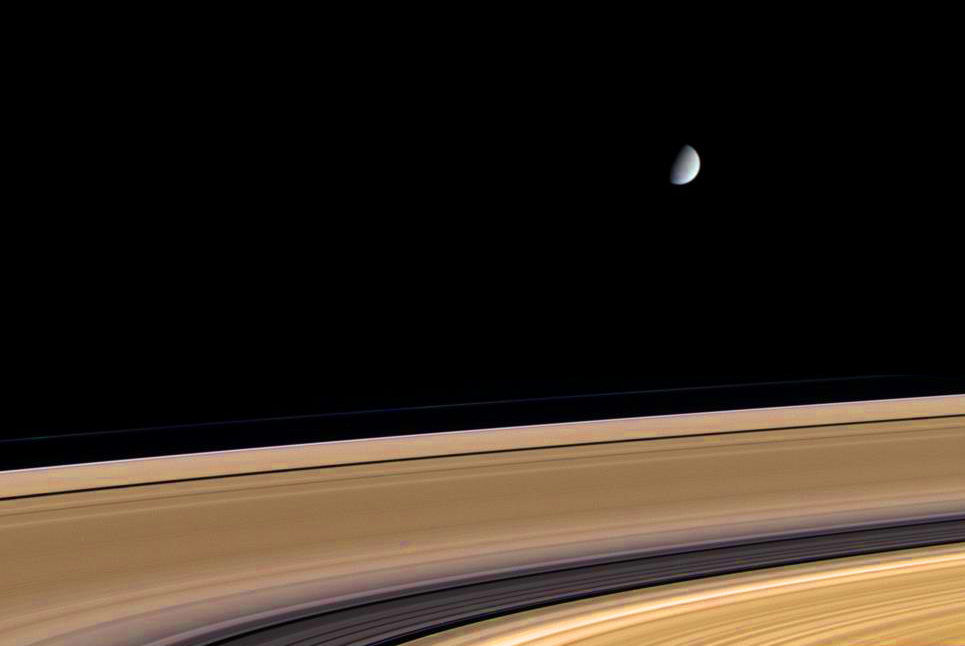 Main rings are not pure water ice !
Color enhanced
A
B
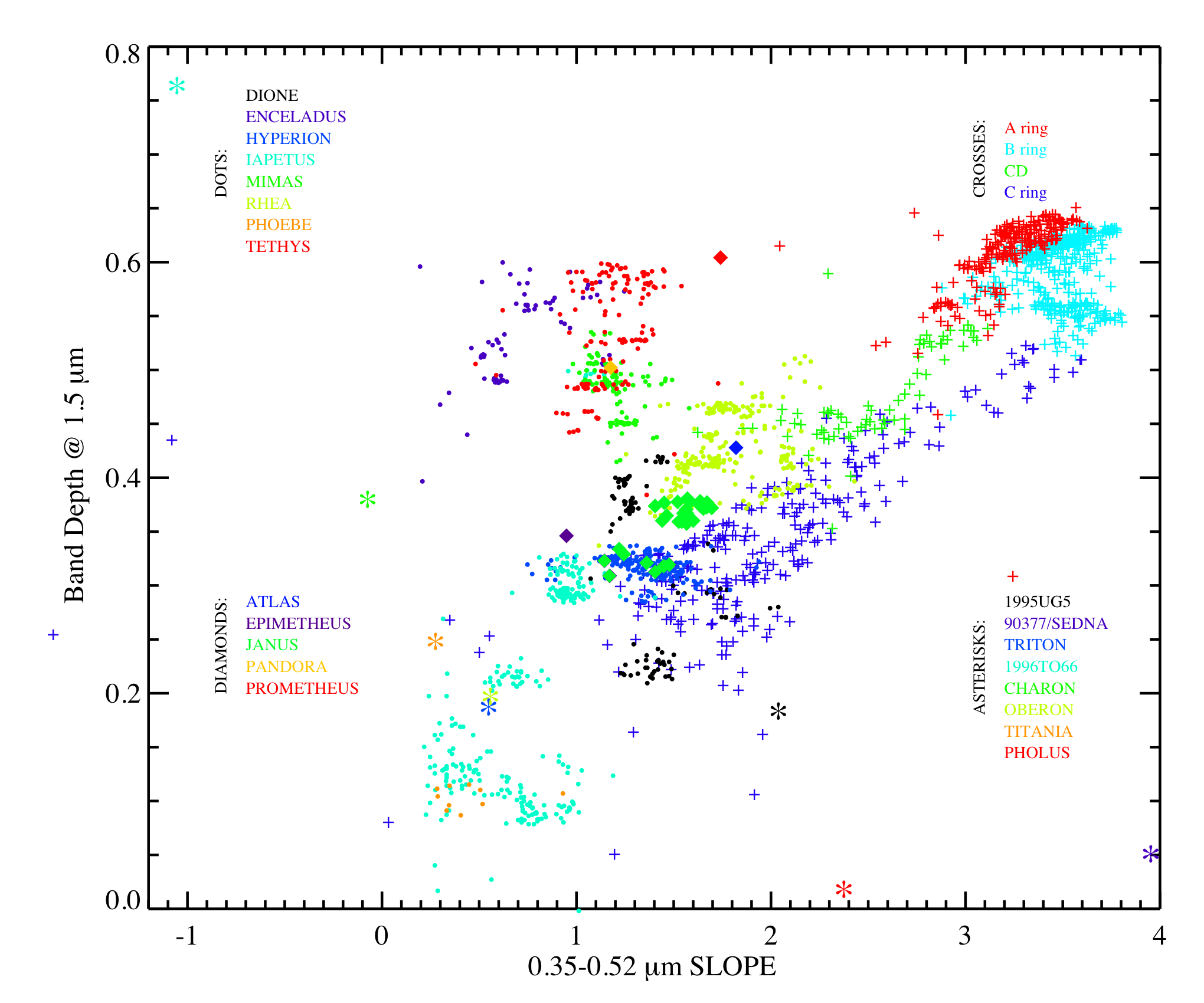 Filacchione et al 2012
A,B
TNOs
Most Classical  Icy Moons
CD
1.5mm water ice band depth
C
Dione
H,I
Iapetus Dark
Visual redness (350-520nm spectral slope)
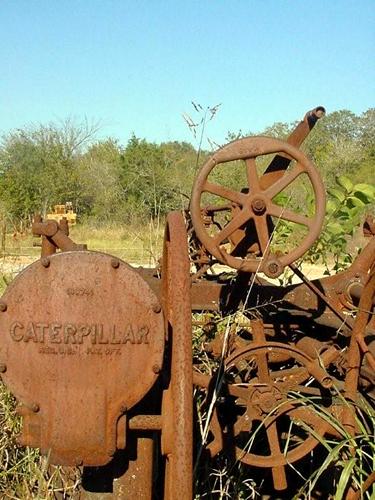 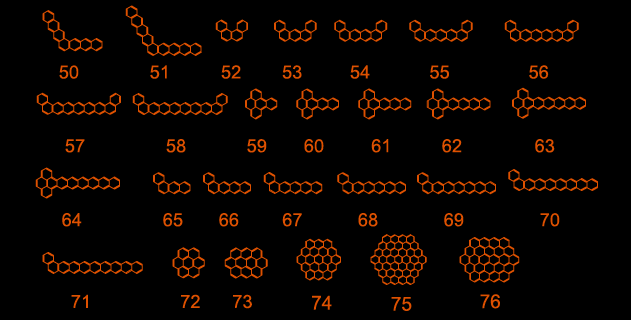 Why are the rings reddish?  organic or inorganic material?
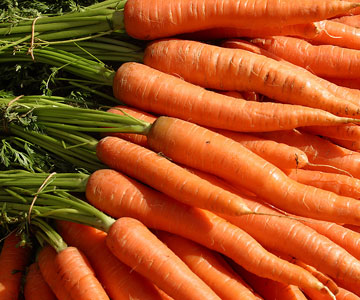 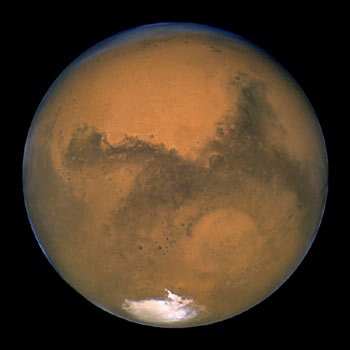 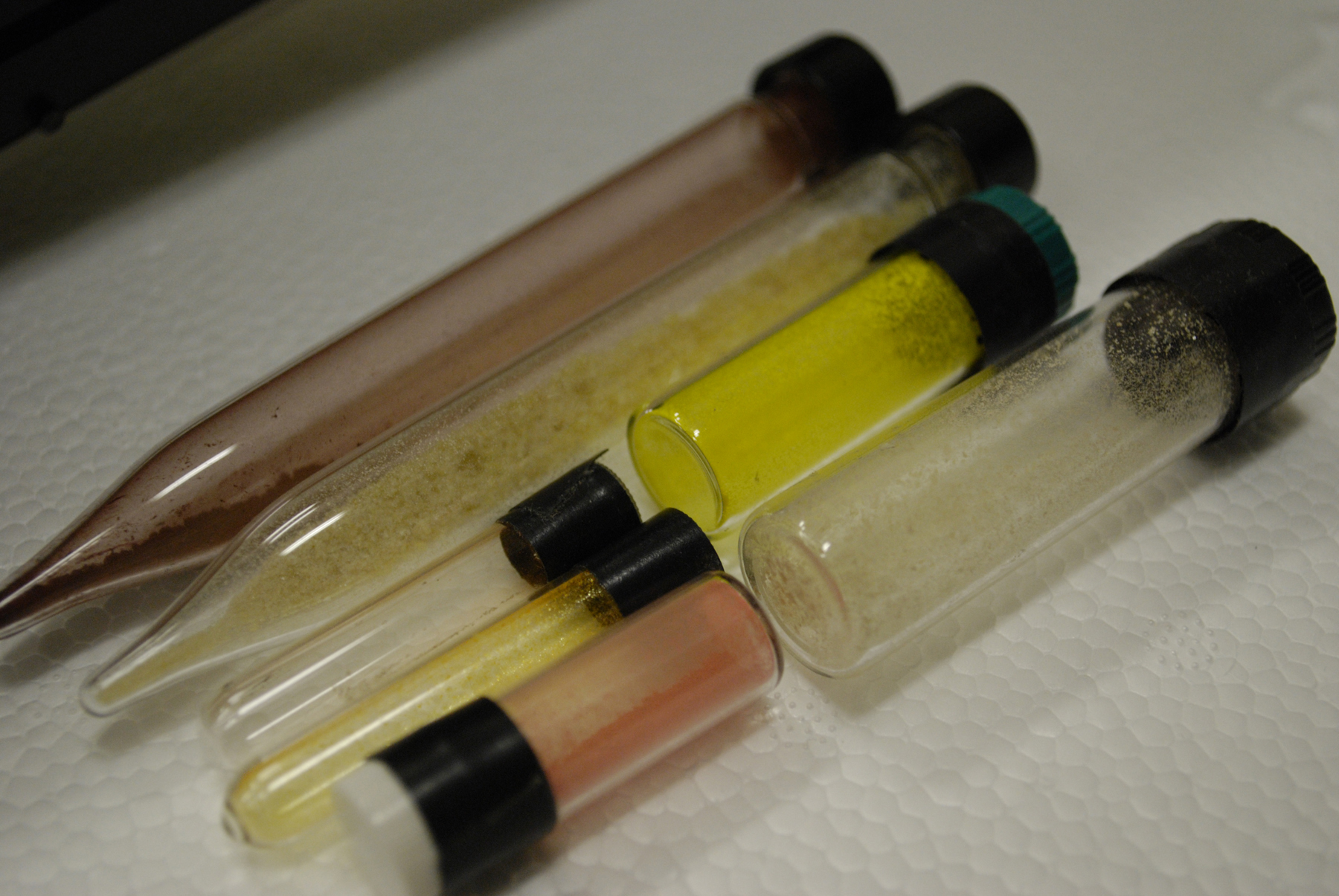 PAHs?
(nano-)-Fe?
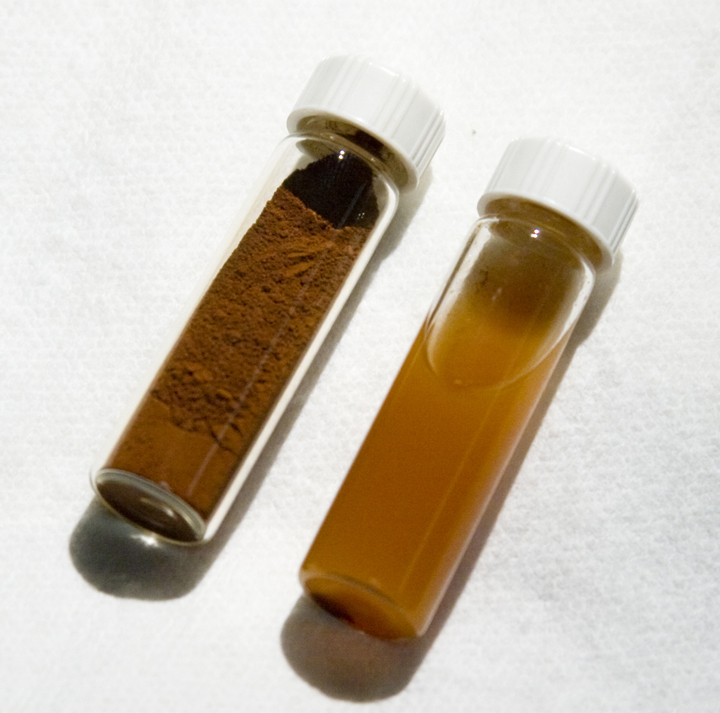 Cuzzi et al 2009
[Speaker Notes: ALLAMANDOLA - SALAMA]
in-situ determination 
of ring particle composition  (and flux)
(and Ring mass
from gravity)
Mitchell et al MIMI,
Science
Perry, T.M.
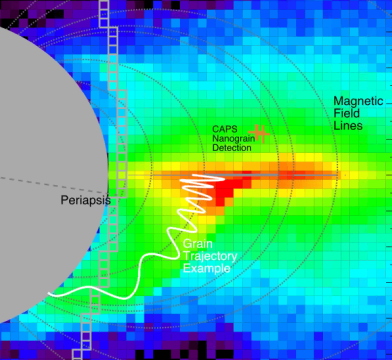 nm-size particle layer
+/- 1 deg latitude
Fe-poor silicates and  
heavy organics, with dominant H2O ice in rings
apparently sputtered away
Hsu et al CDA,
Science, & T.M.
Organics
Waite et al INMS; Science;
Miller et al T.M. Is CH4 special?
Silicate
example
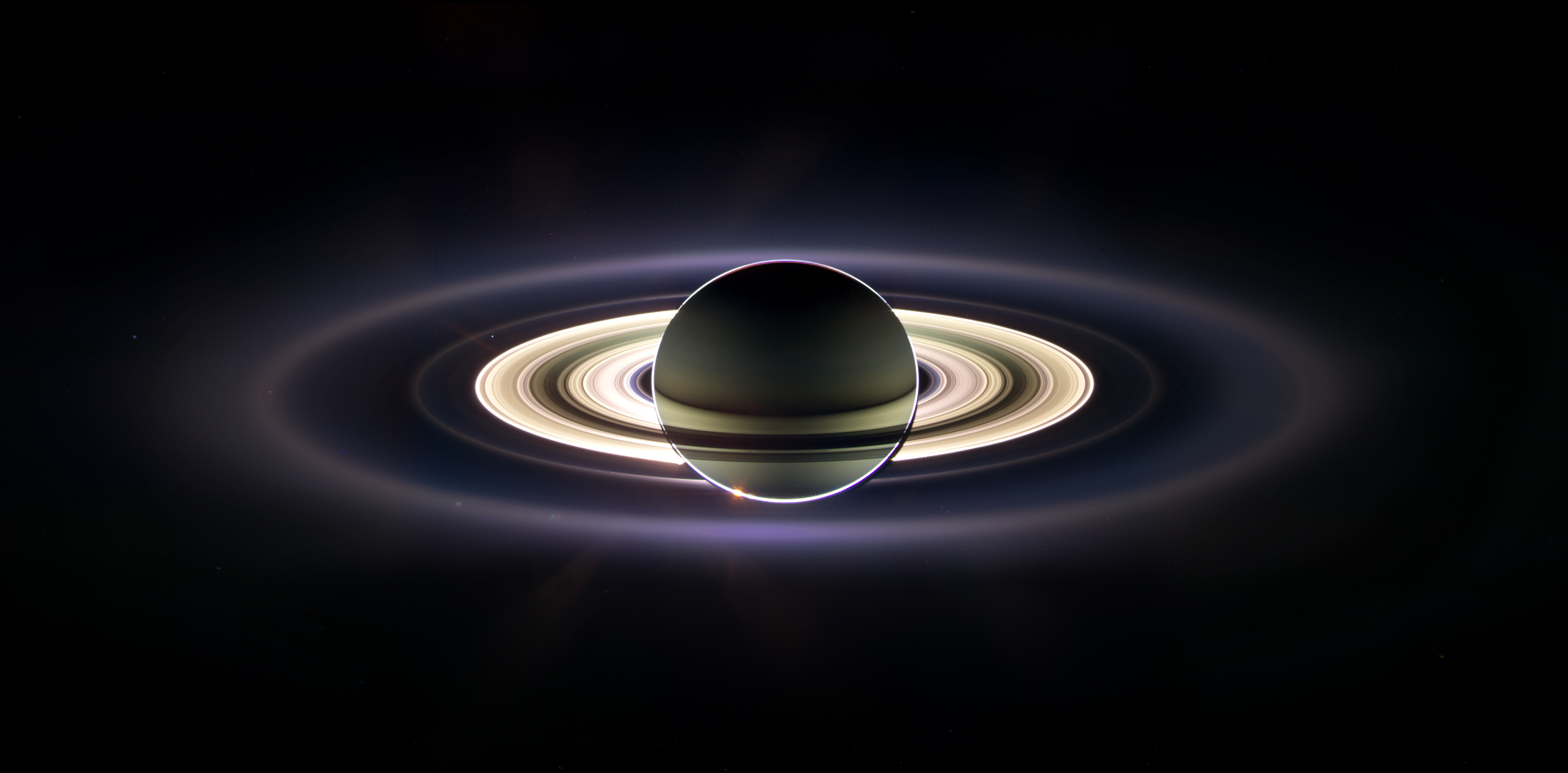 Changing before our eyes:
one example of many
(Chancia T.M.)
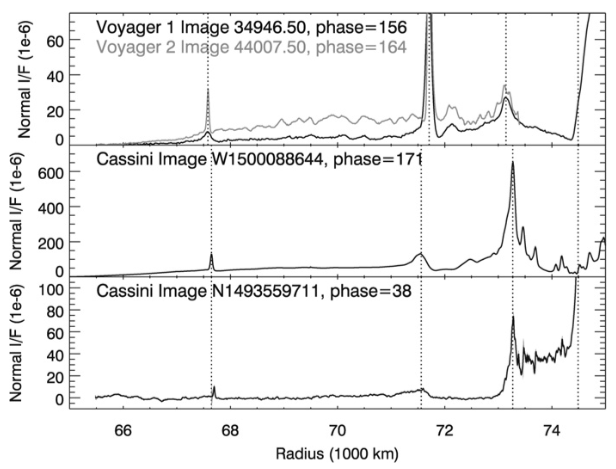 Hedman et al 2007
Hedman & Stark ApJ 2015
D
F
G
E
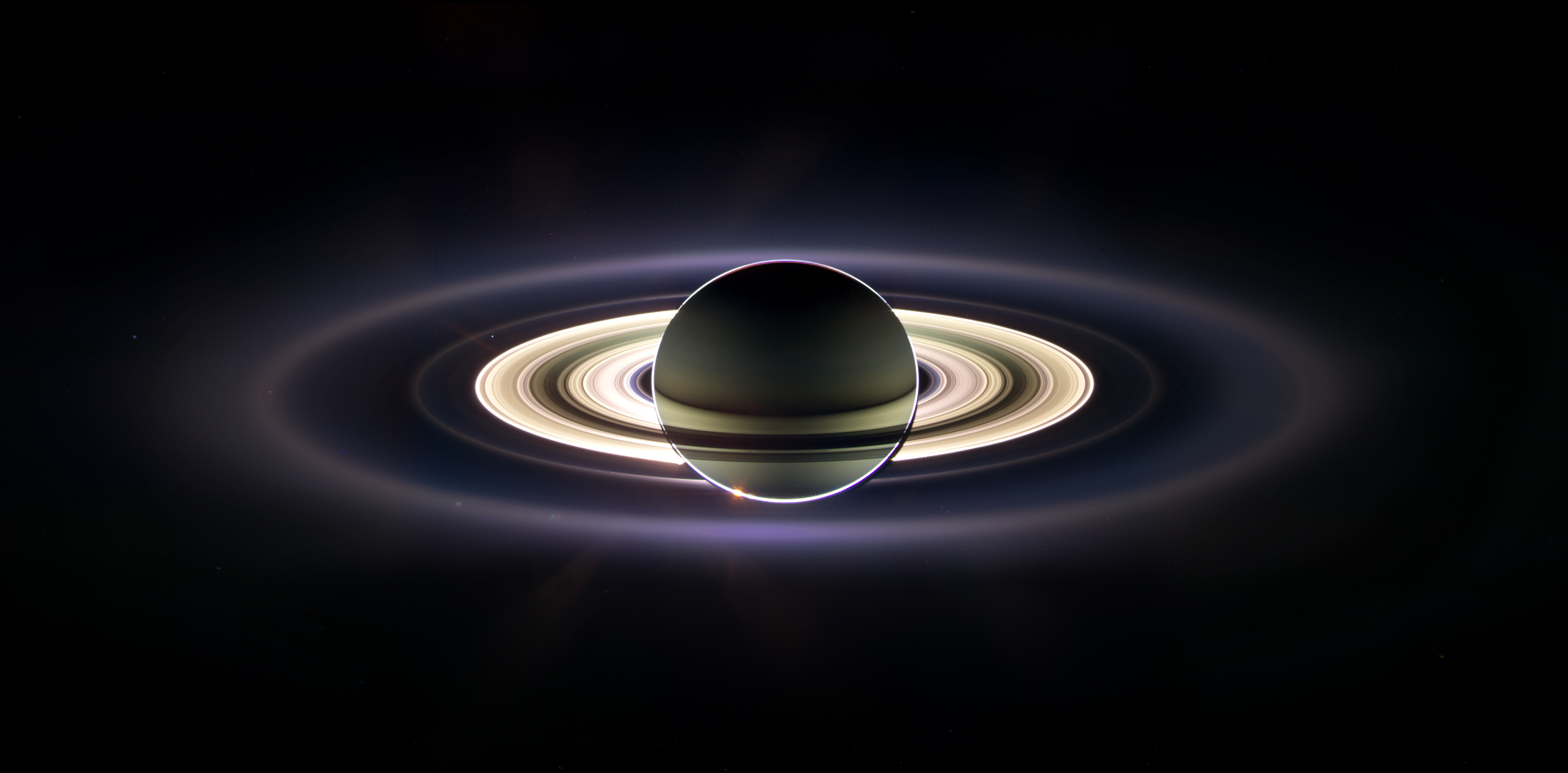 Ring Atmosphere
(and ionosphere)
O2, O+ (SOI)
But CO? CH4?
Not in spectra
1
Tseng et al 2010;
Cuzzi et al 2009
2
i=24o
14o
4o
2o
3
Tseng, Hsu, Hamilton, Sulaiman T. M.
4
5
Age of the Rings: Meteoroid Pollution and Ring Mass
30
Mission-long 
detections by CDA
(Kempf et al 2018, 
Altobelli T.M.)
Infalling “cometary” material darkens the icy rings
(2nd young ring argument)
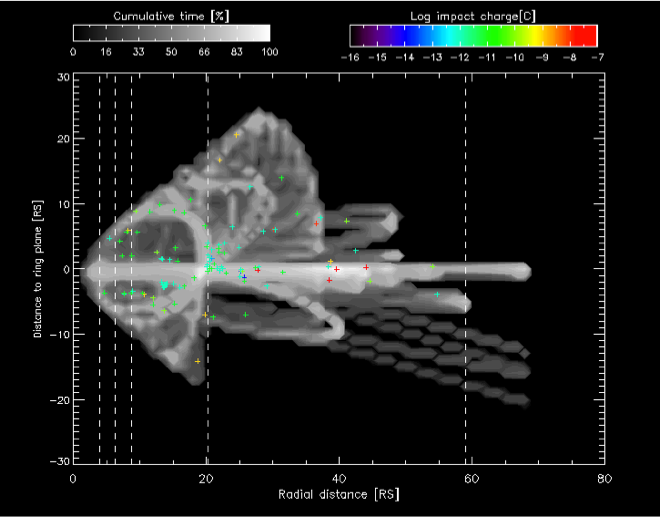 20
10
Current nonicy pollution %, 
+ mass infall rate (CDA) 
+ ring mass (RSS: Iess T.M.) .. 
allow us to AGE-DATE the rings: 
     < few hundred Myr
0
-10
-20
-30
0
20
40
60
(Estrada, Elliott, T.M.)
Radial Distance (Rs)
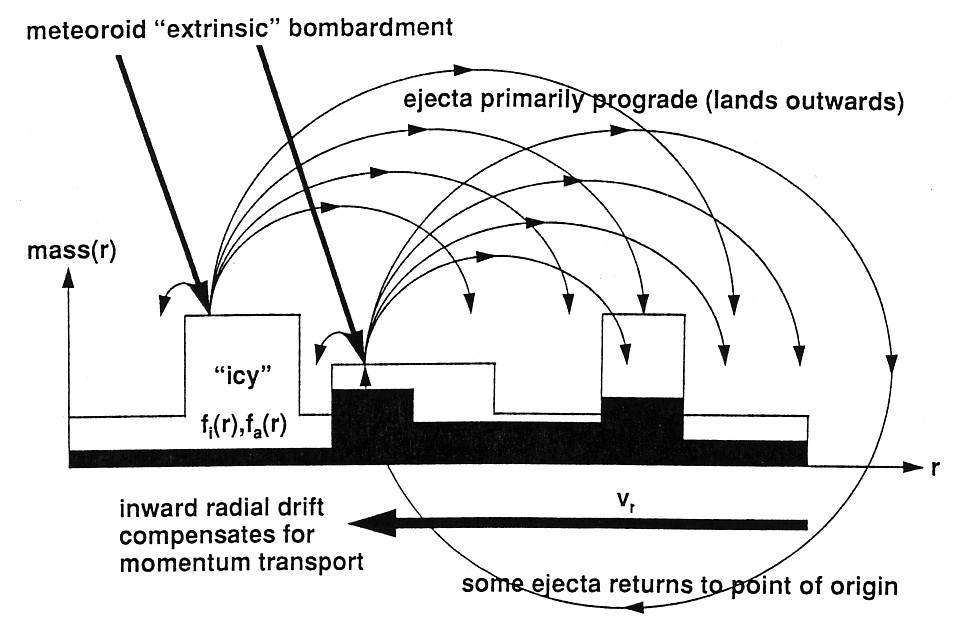 Mostly prograde ejecta
“Ballistic Transport” of 
extrinsic and intrinsic material 
can provide constraints from ring 
structure/composition profiles 
(Estrada, T.M.)
Kempf et al, 2017
and in prep
Dots: 
Model of drifting KBOs
Material compensates
by drifting inward
20
40
Durisen, Estrada, and others
Semi-major Axis (AU)
[Speaker Notes: Model  by Poppe & Horanyi]
Born with the dinosaurs?
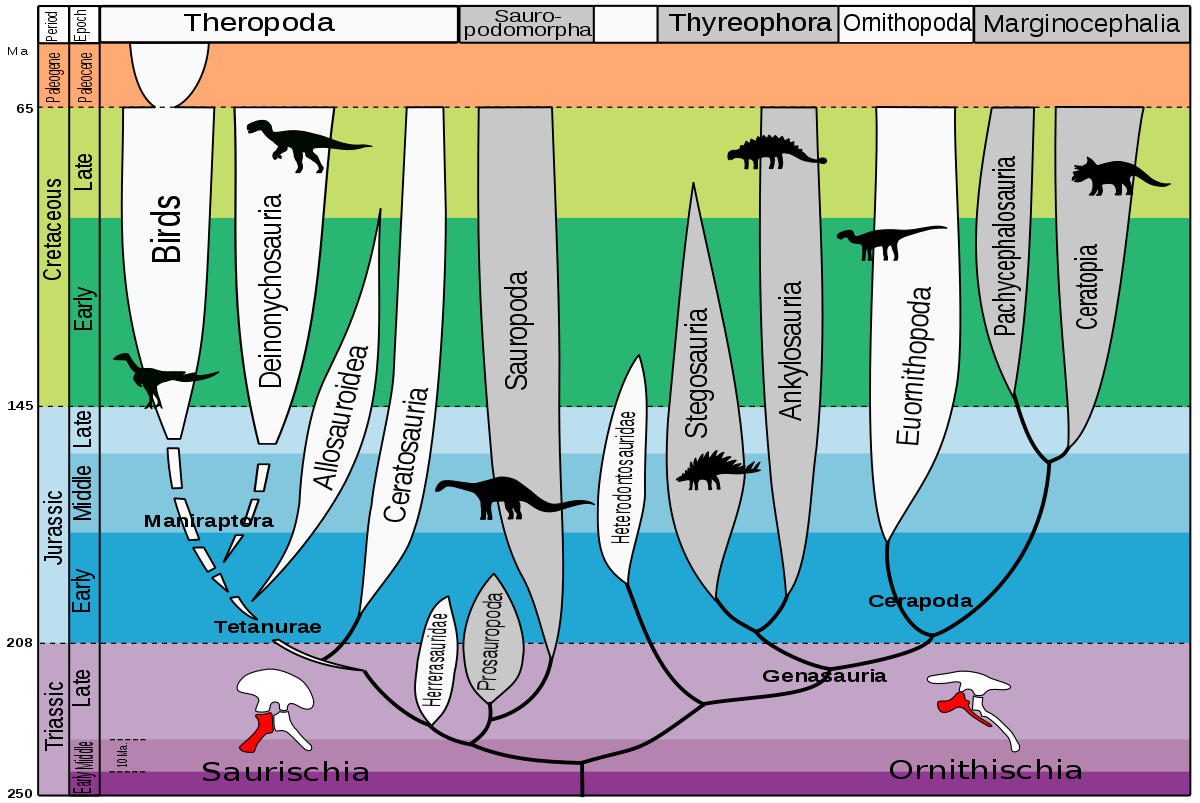 Myr
K-T boundary
65
145
208
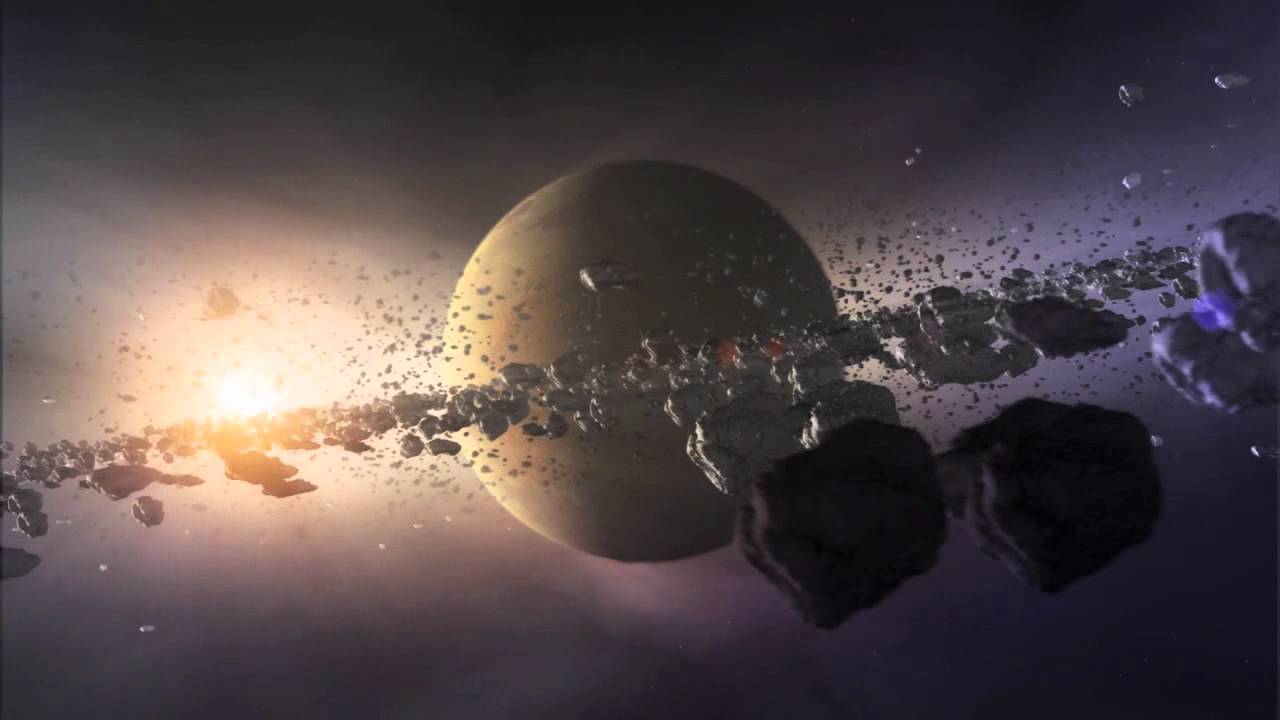 250
Evolution_of_dinosaurs_by_Zureks.svg
OLD rings?             . . or . .               YOUNG rings?
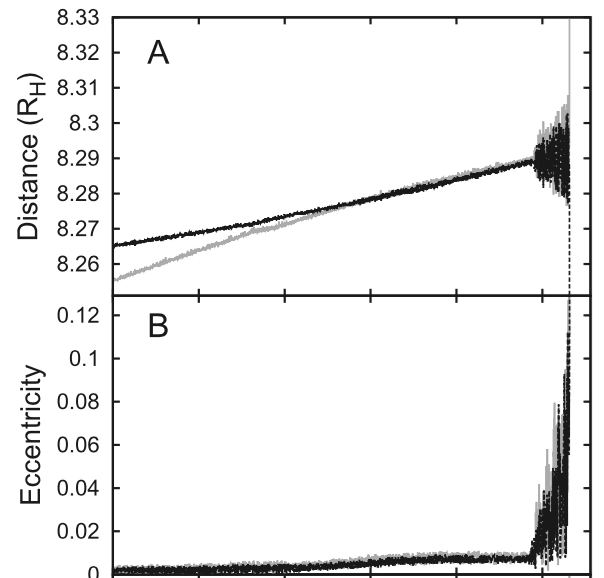 Ancient impact: Roche,Dones: Statistically plausible but pollution is a problem
Recent impact: Dones,Dubinsky TM:
Pollution OK, but 
Statistically implausible
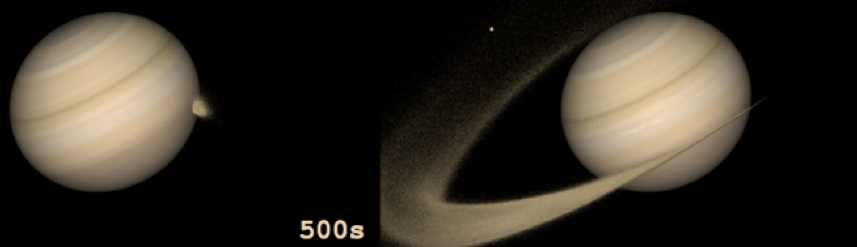 Current mass
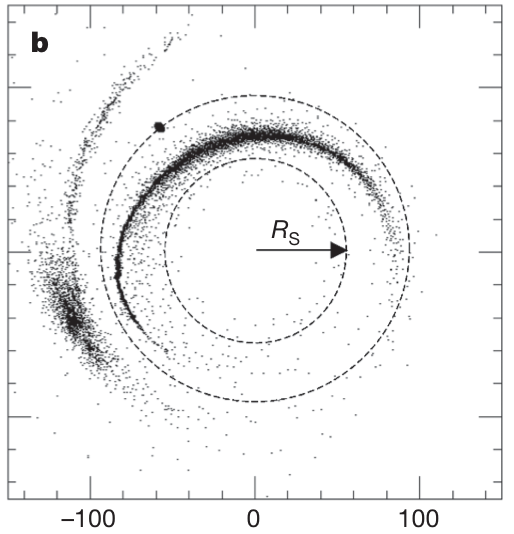 High-mass; Tidal Disruption
Cratering
constraints on satellite ages? 
Kirchoff, Schenk, Stephan, Zahnle T.M.
Low-mass: Recent 
evection resonance instability
“Titanic”
a
Rs
Rhea, Dione
e
C’uk et al 2016
Can any scenario account for C ring rubble belt
 (old core)?
Canup 2010
t(Myr)
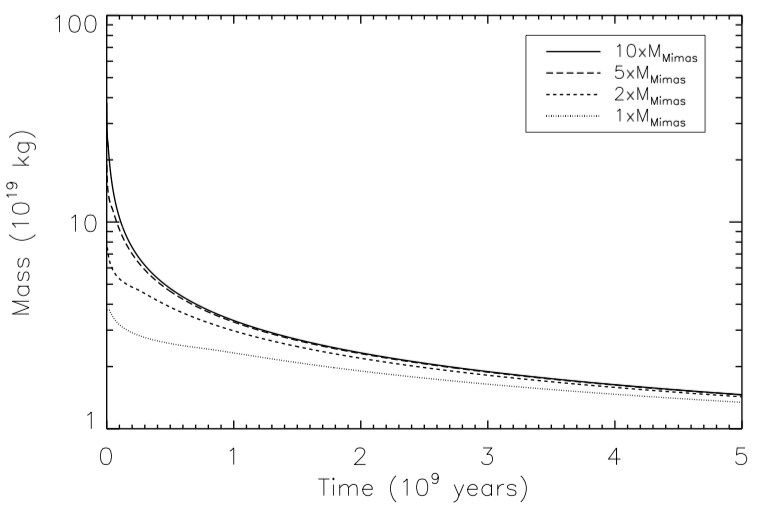 Asphaug & Reufer 2013
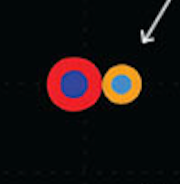 Viscous evolution
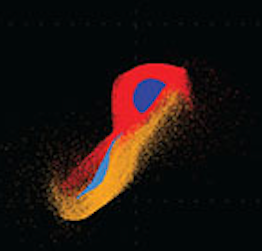 Collisional evolution
Salmon & Charnoz 2010
     and T. M.
Loose ends in recent formation “models”
MM
Teodoro et al 
T. M.
RSS
0        1         2          3         4         5  Gyr
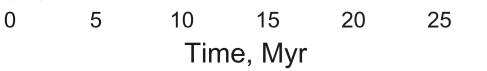 [Speaker Notes: One recent scenario (Canup 2009) involves tidal migration and disruption of Titan-sized ring “grandparent” to create a Rhea-sized ring “parent”, which evolves in later and is again disrupted. Mosqueira/Estrada (2003 etc) scenarios grow the Rhea-sized parent directly. Saturn system has other examples of large, nearly pure ice bodies (Iapetus, Tethys). Such an object could be destroyed by impact during the LHB (Charnoz et al 2008). Many questions remain regarding satellite and ring formation. 

A LOW current meteoroid mass flux would not require and may preclude a young ring age. However, much larger fluxes are expected during LHB and primordial era, so primordial ring would need to be much more massive than current ring.

Present locations of “ringmoons” are still a puzzle but resonant interactions, collisions, disruption, etc might slow their outward torque-based evolution. 

At least the A and B Ring parent(s) must be nearly pure ice. Disruption of a differentiated body has long been advocated to explain this. Recent RADAR results on C Ring may point to a disrupted silicate/carbon core.]
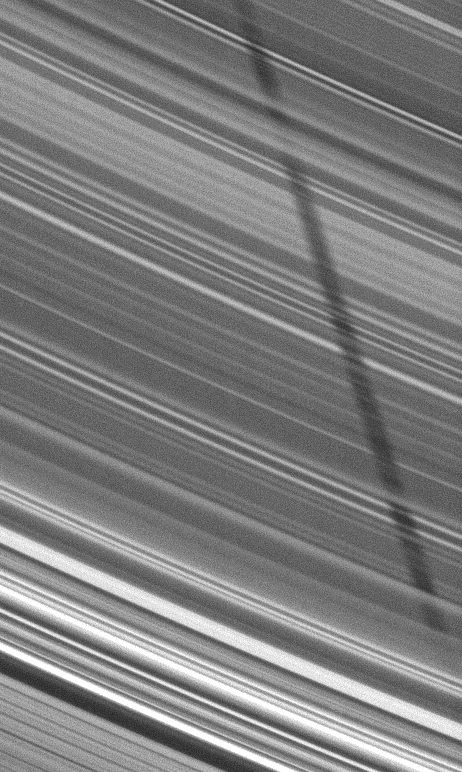 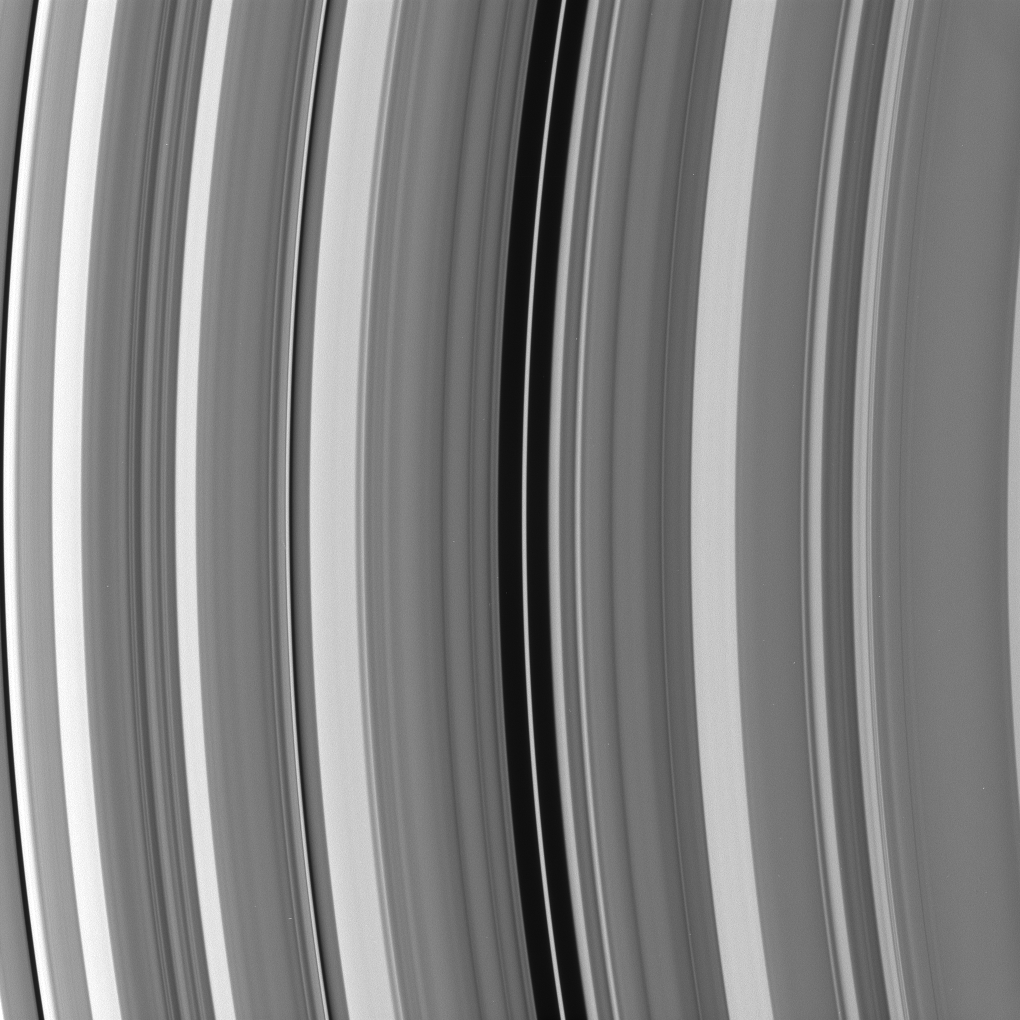 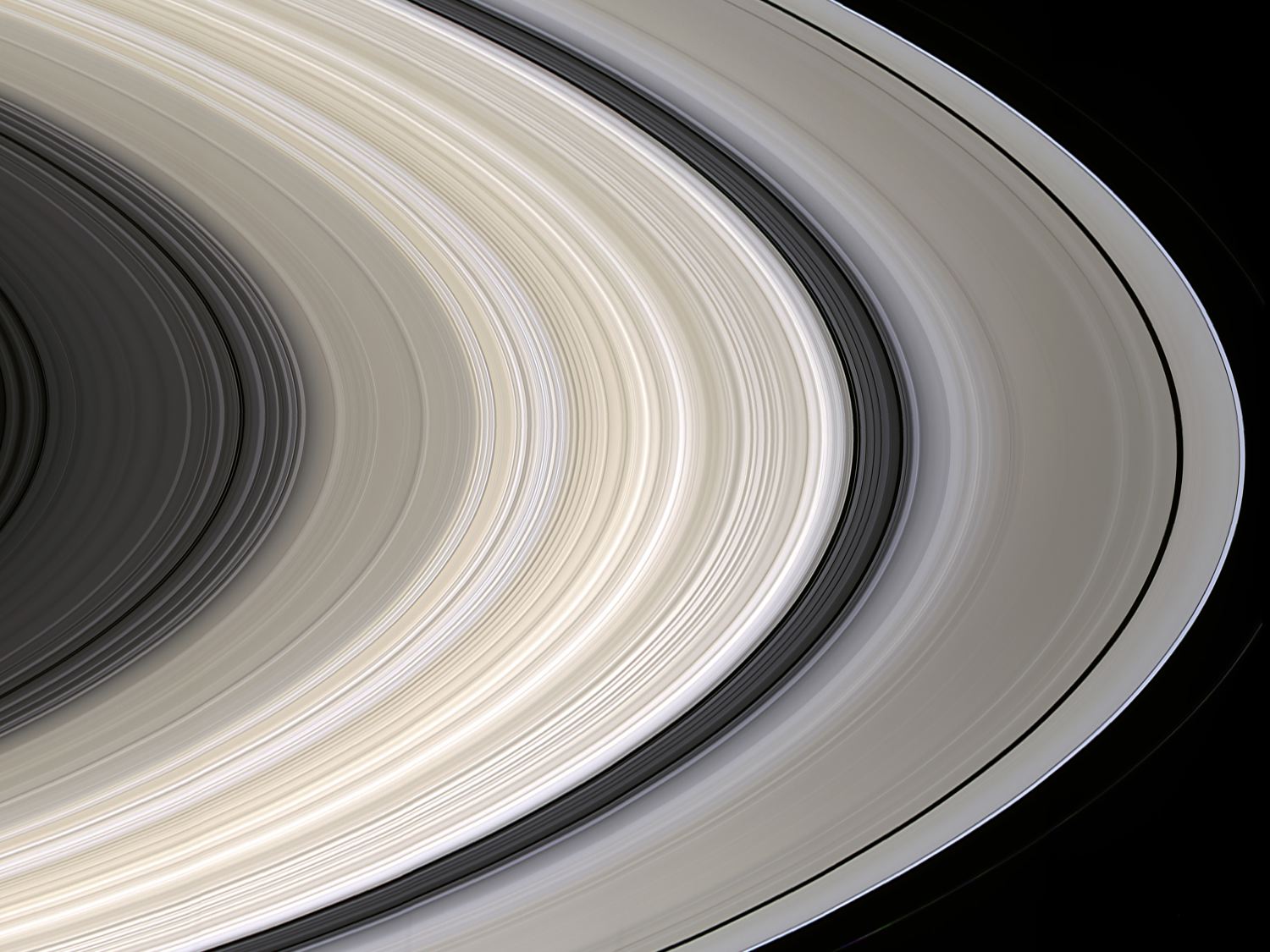 C ring “plateaus”
B ring “irregular structure”
B ring irreg here
4000km
5000km
Many puzzles and 
a treasure-trove
of data remain
(see my poster tomorrow)
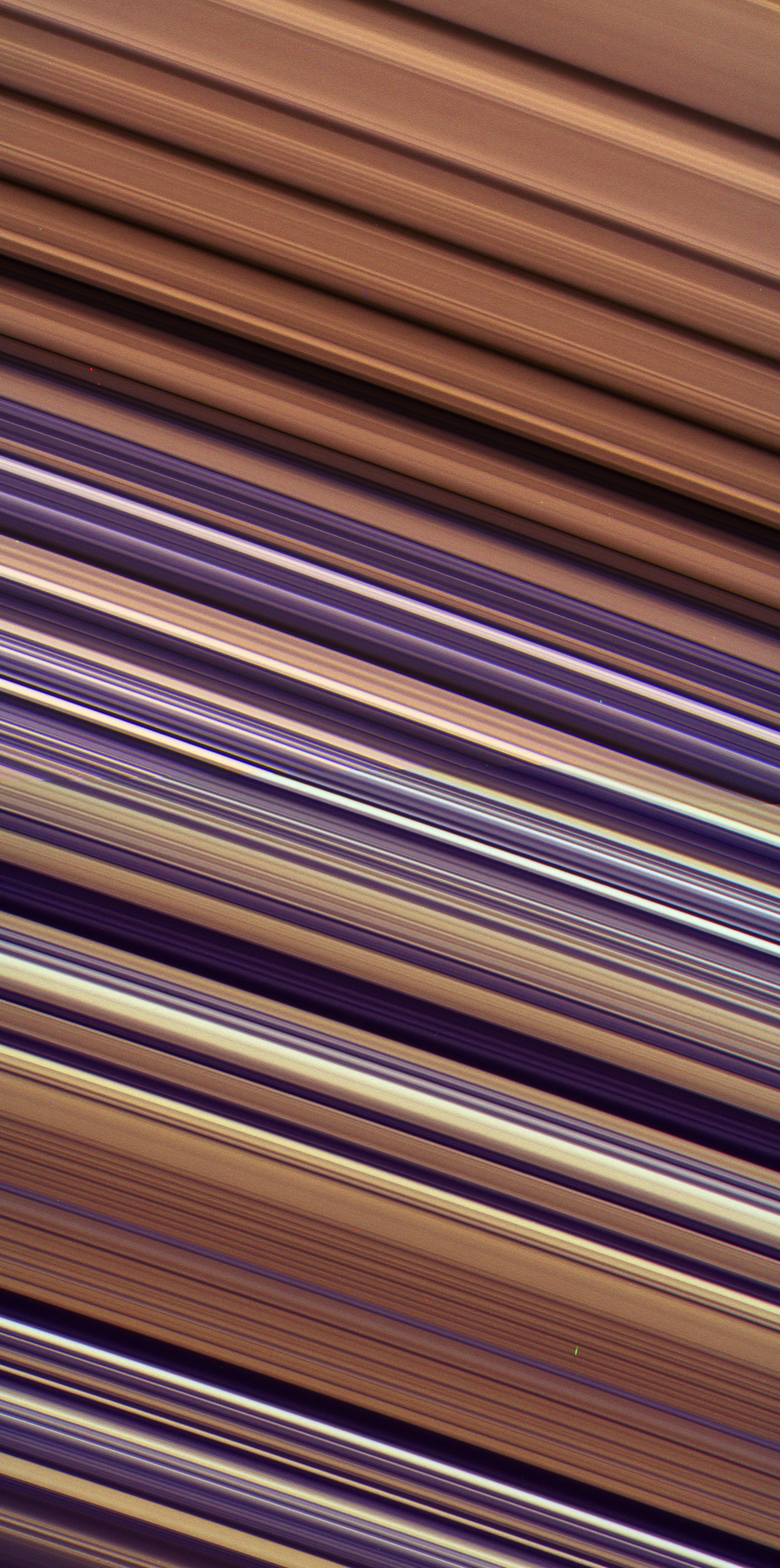 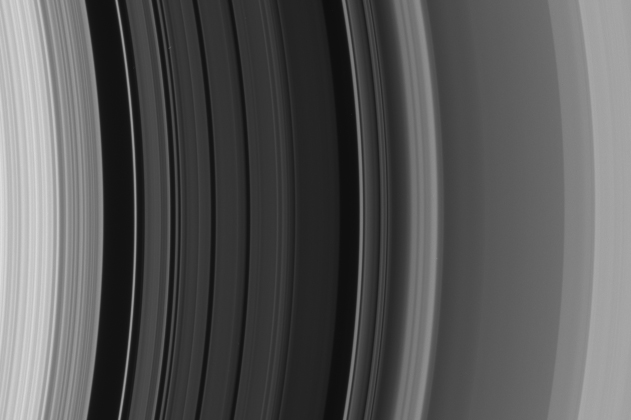 5000km
Compositional 
variation?
Cassini Division;
moonlet-free gaps?
[Speaker Notes: Upper right - irregular structure in inner B ring. 99000km “red bands” start at right. So, just at the boundary between moderate tau and higher tau where RSS sees “channel structure”. Original Image is 4900 km across; structure typical scale is roughly the ~80km seen by Horn & Cuzzi but smoother in the lower tau regions. Crop shown here is only 4100km across. 

Upper left: C ring plateau structure surrounding Maxwell gap. Broad plateaus are about 300km wide. Image covers about 5100km radial width.]
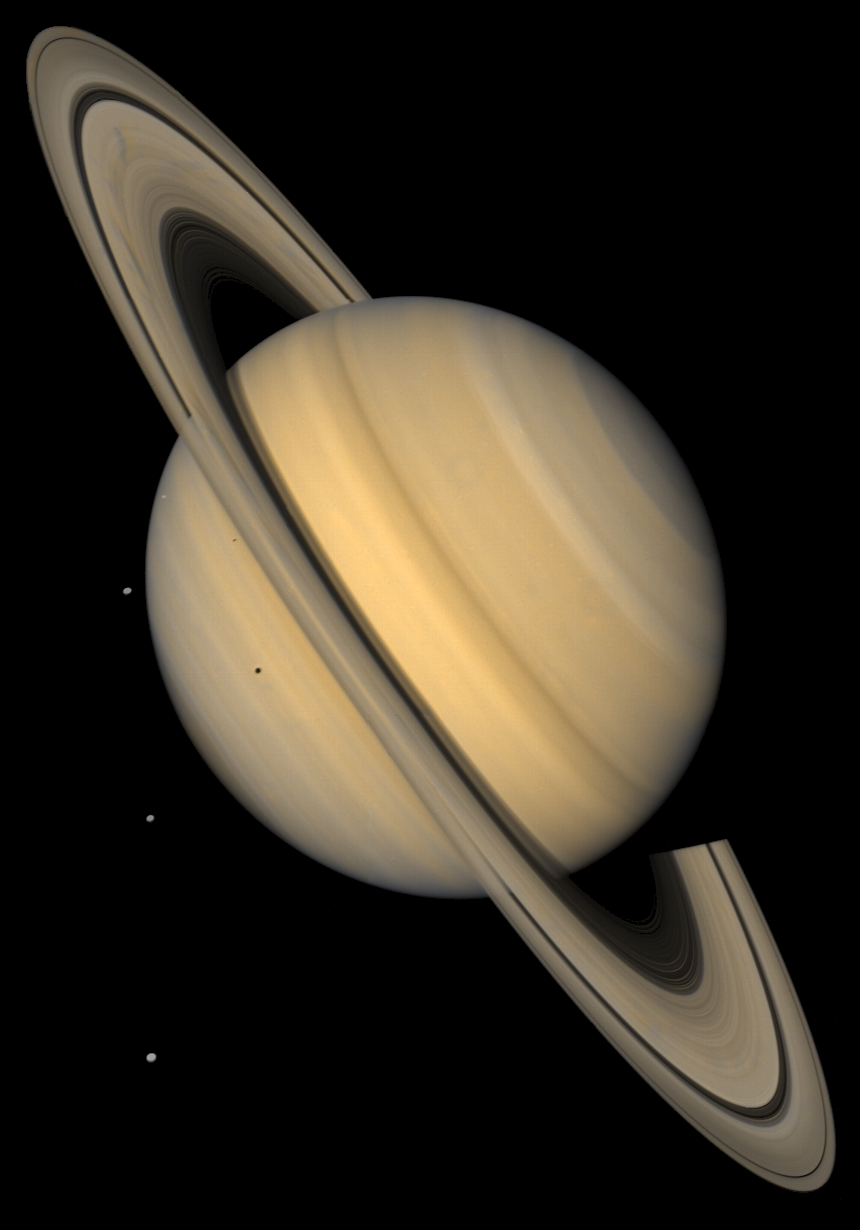 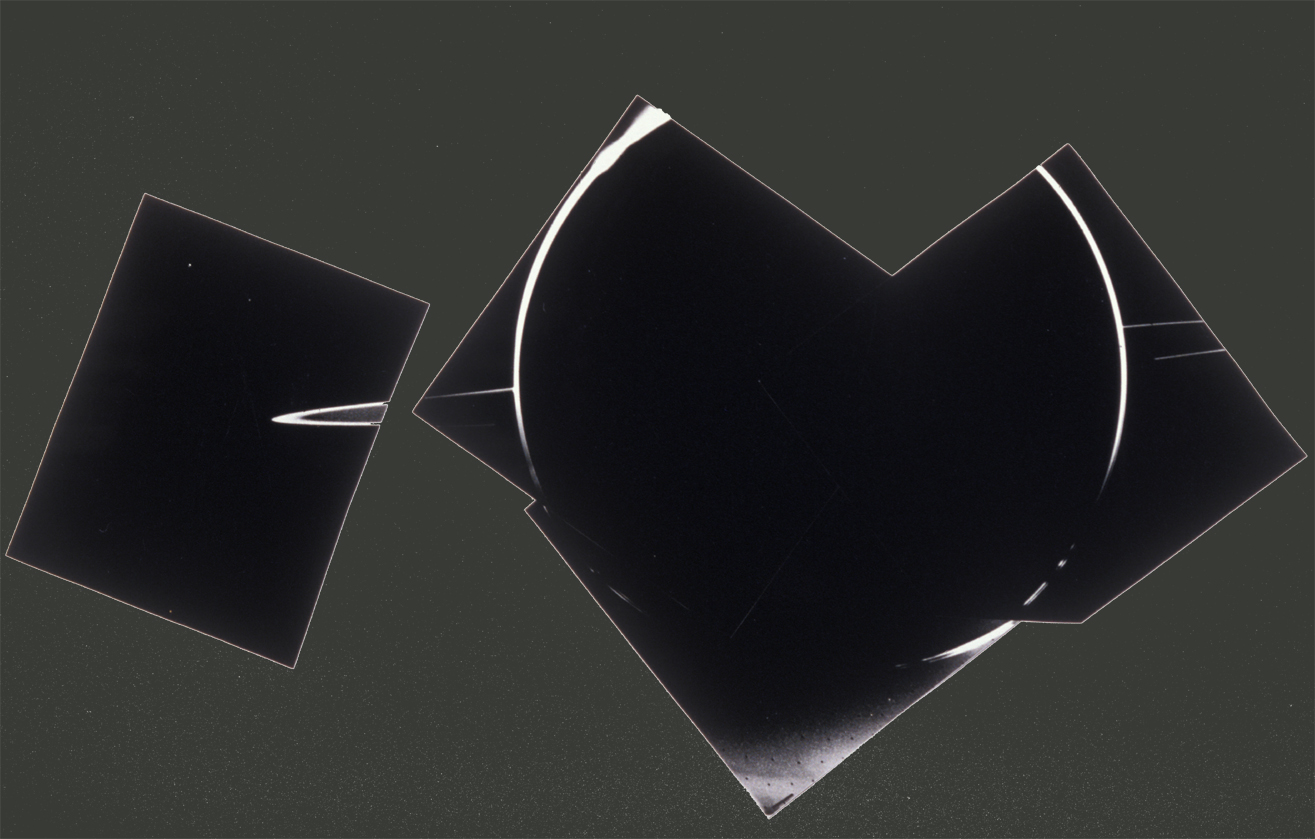 Jupiter (1979)
Saturn (1980-81)
Why is Saturn the only giant planet with (young) massive icy rings?
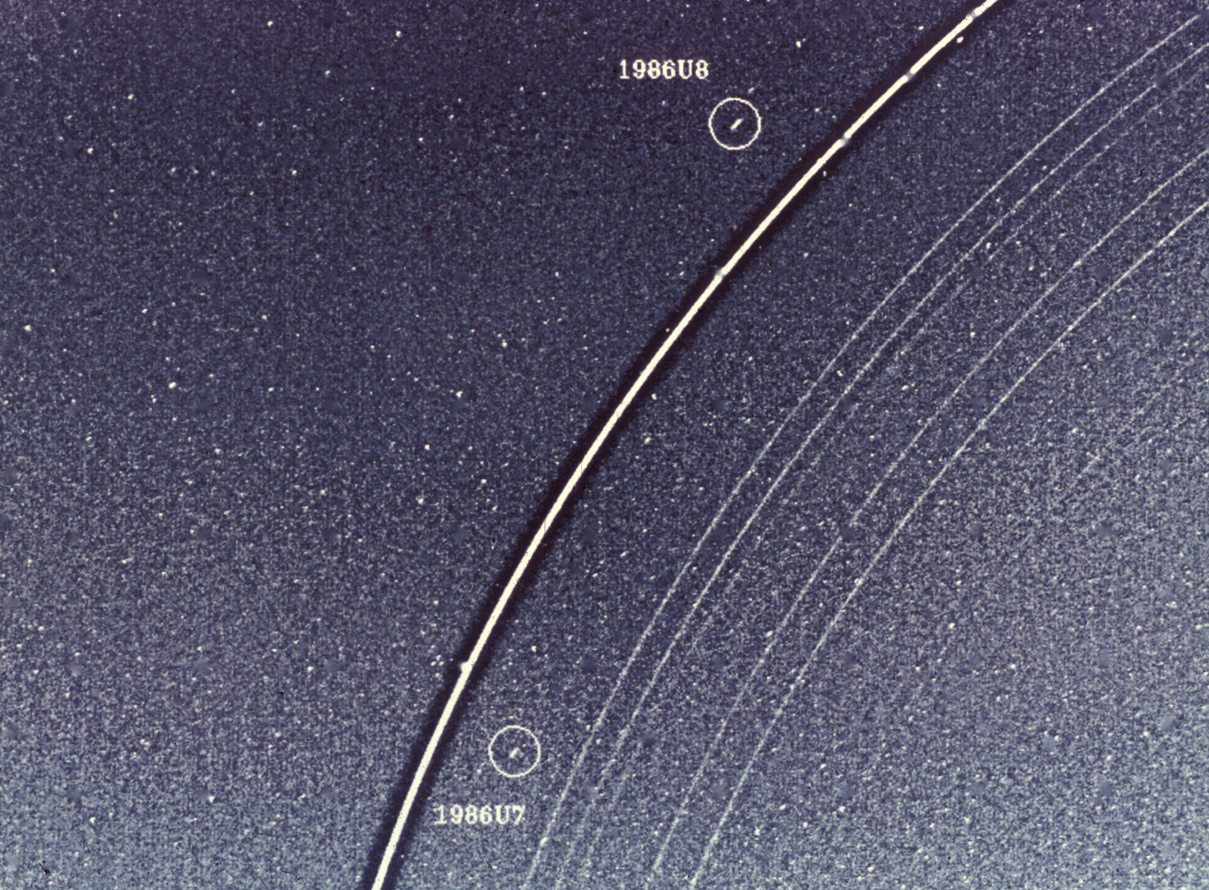 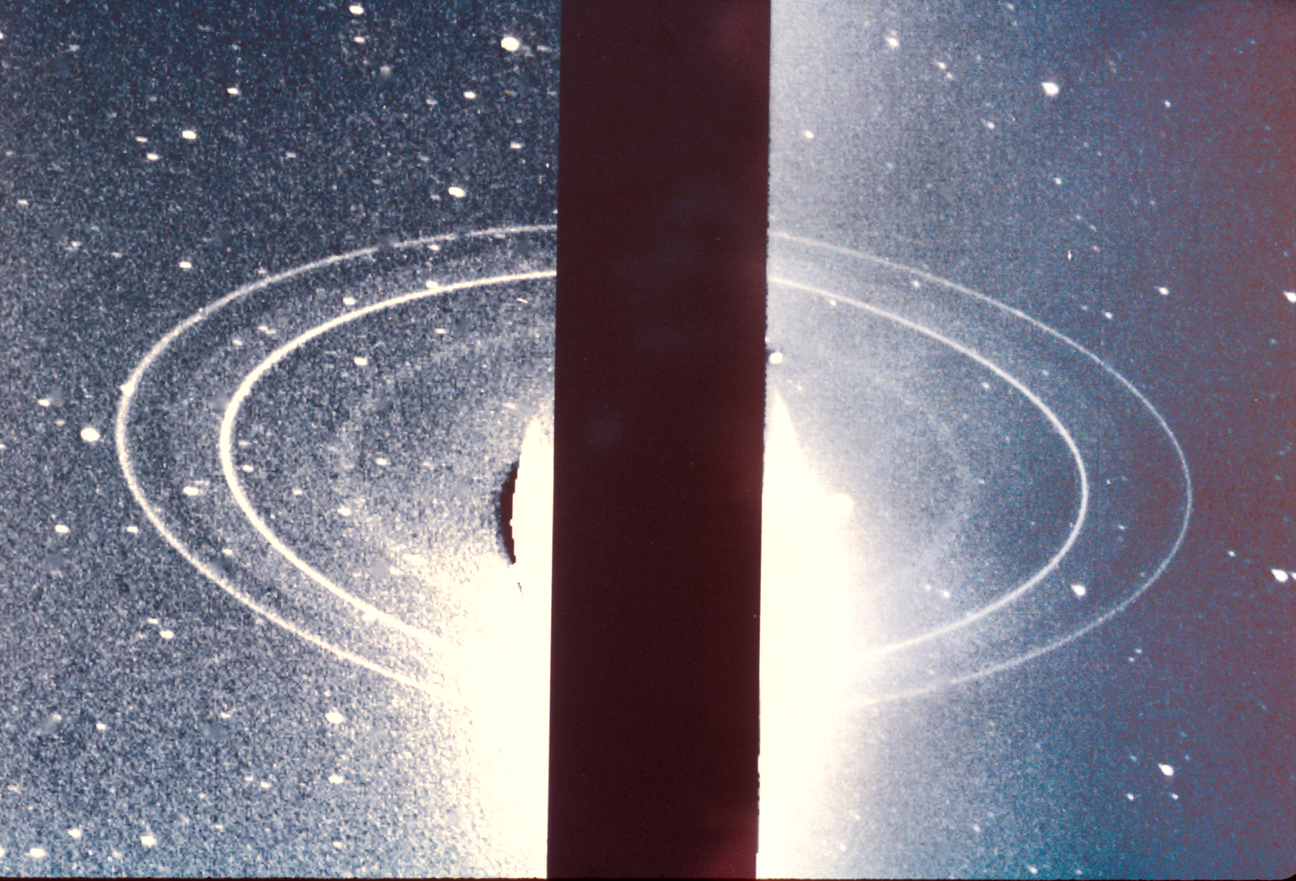 Uranus (1986)
Neptune (1989)
[Speaker Notes: 6 min to complete this]
Evection resonance instability never encountered at Jupiter or Uranus ?
P. Estrada
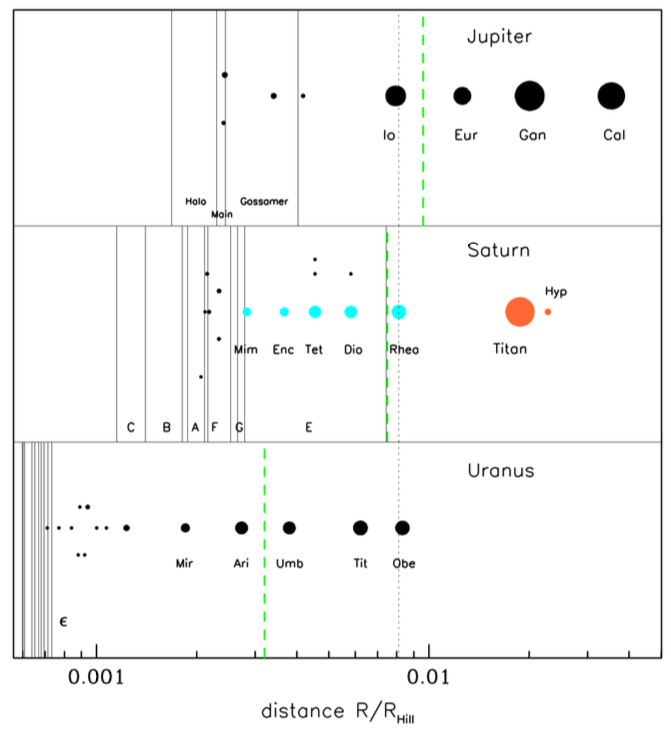 3-body Laplace 
Resonance
halts evolution?
Small 
observed “Q”
(Lainey et al;
Fuller et al)
Evection Resonance
Large “Q”
(planet is all core)
Age of the Rings: Meteoroid Pollution and Ring Mass
30
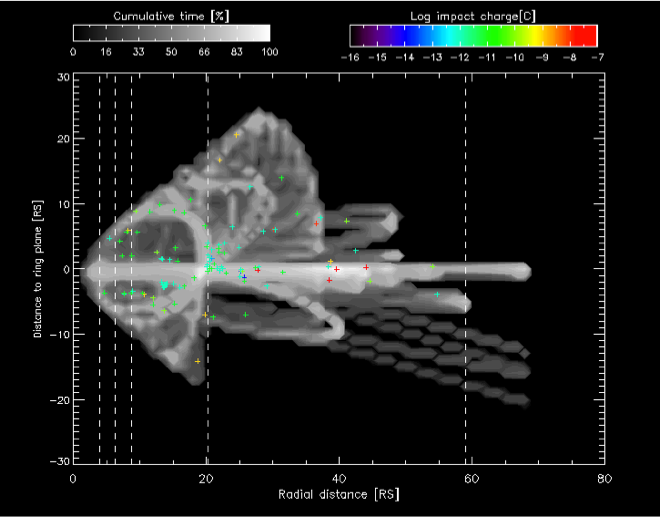 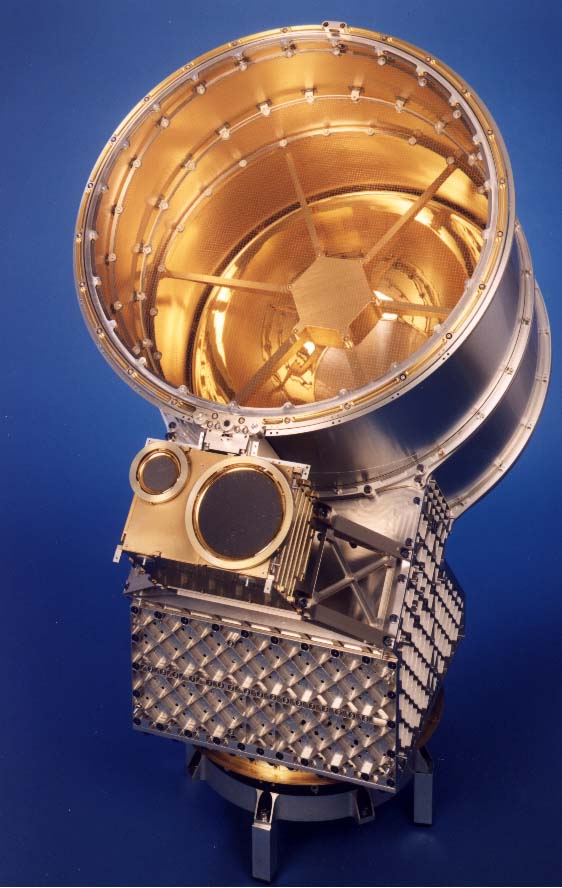 CDA: “Dust telescope” Infalling material contains silicates and carbon, quickly darkens the nearly pure-ice ring material
(2nd young ring argument)
20
10
0
-10
-20
Sensitive area
Detections (mass, i, e, a)
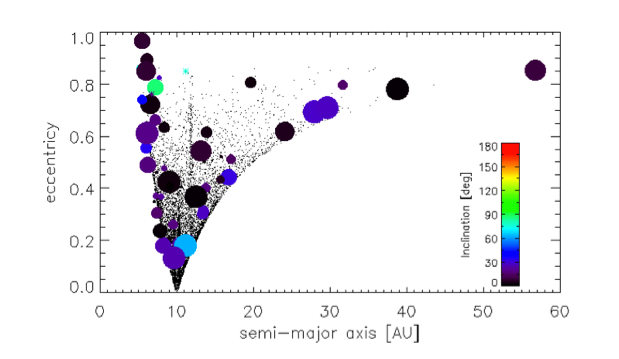 -30
0
20
40
60
Radial Distance (Rs)
0.8
Pollution allows us to AGE-DATE the rings, using both the mass infall rate (CDA; Altobelli et al T.M.) and the ring mass (from RSS gravity; Iess et al T.M.):  
< few hundred Myr
0.6
Eccentricity
Kempf et al, 2017
and in prep
Dots: 
Model of drifting KBOs
0.4
0.2
0
20
40
60
Semi-major Axis (AU)
[Speaker Notes: Model  by Poppe & Horanyi]
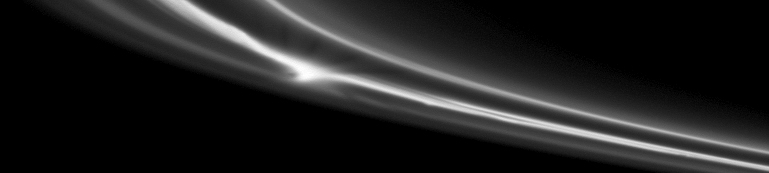 Collision with a rampaging moonlet
on a chaotic orbit
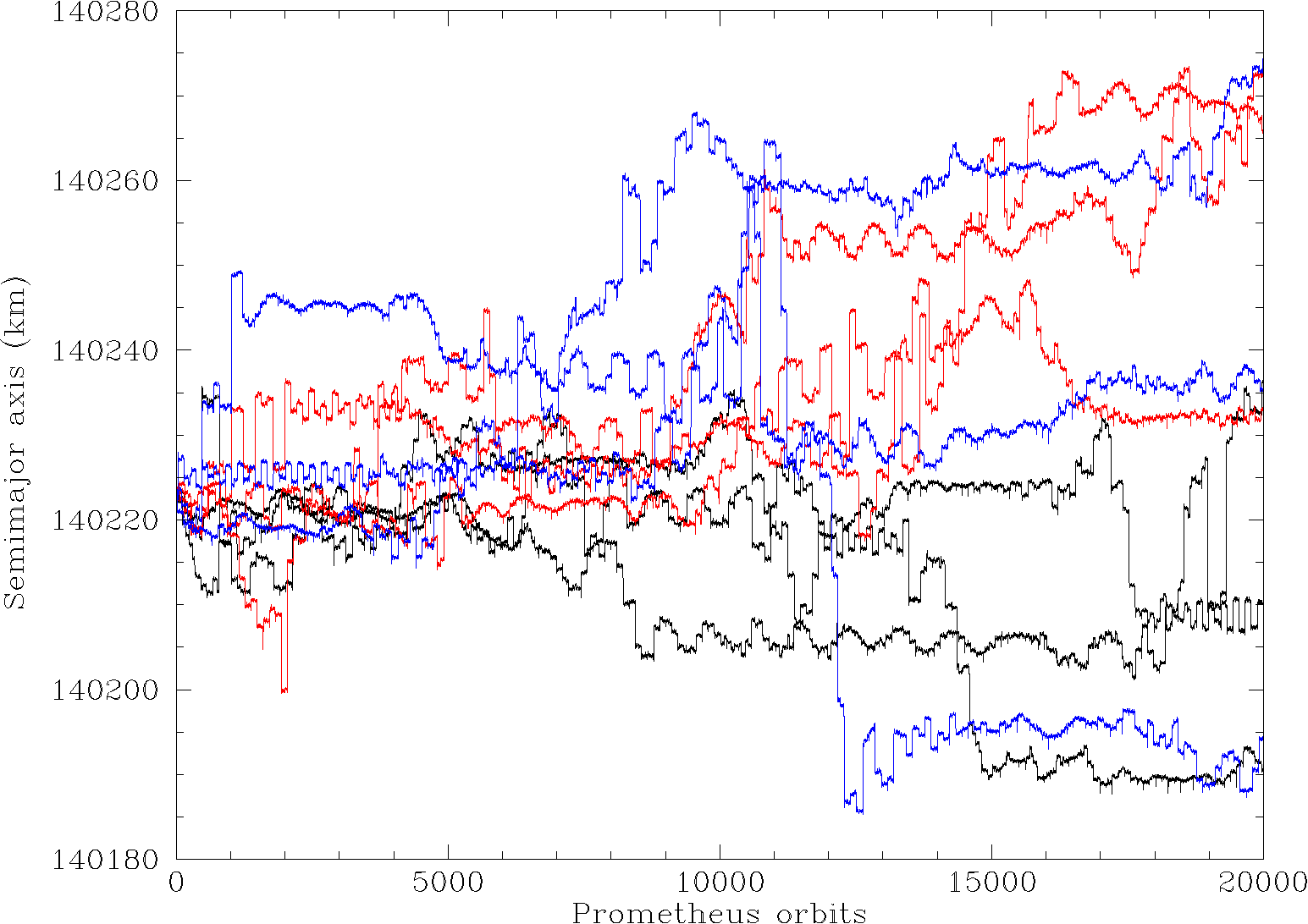 Prometheus and the F ring
80km
N. Cooper and C. Murray
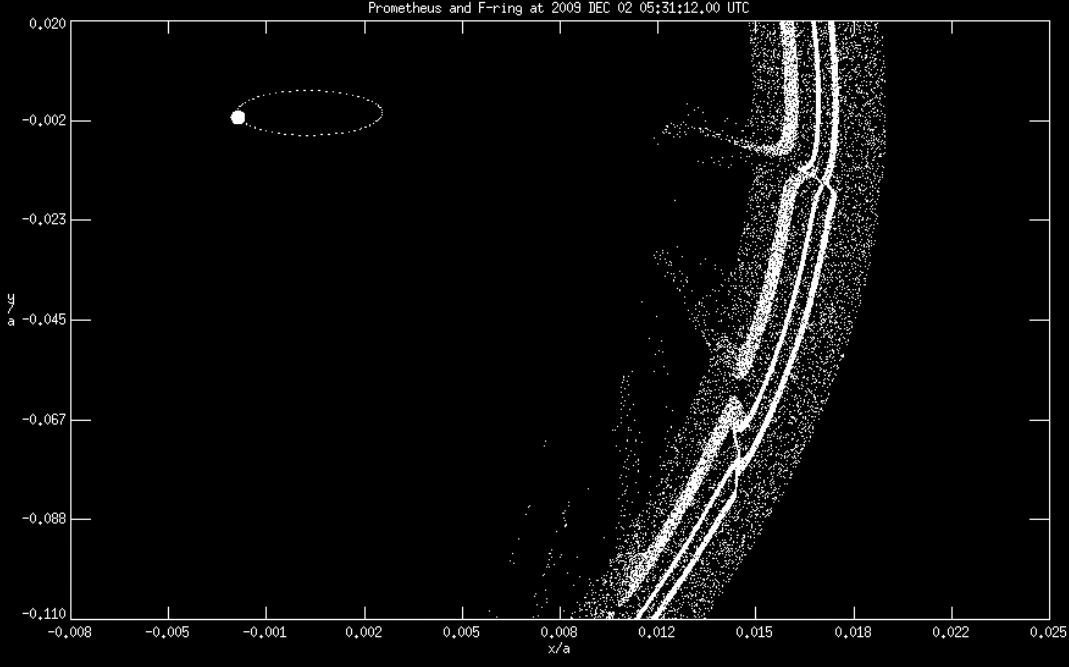 Orbits are chaotic due to Prometheus;
Moonlets are discovered and lost again,
In months
(35 yr)
[Speaker Notes: SLIDE 46 (SKIP SLIDE 45))
F ring first glimpsed by Pioneer 11
Voayer - strands and straddling mmoons - dubbed “shepherding satt’s” because .. Yadda yadda
However since then we have realized (a) moons are massive & eccentric enough that orbits
Between them are “chaotic” - prone to sudden glitches in ecc, period, etc.. Thus not stable - things
In that region more likely to be banging into each other than nicely “confined”. Furthermore HST 
Results - P & P - chaotic.. What we have is a dynamically rich, everchanging system. Cass results -
L and R lower panels - P&P. Elongate, porous (low density). Rubble piles.. 
Details of ring structure - Some, but not all, beginning to be understood. “folds” or warps - 
Due to Prometheus - actually enters the region of faint material. Many of the larger kinks in the bright f ring core also caused this way. BUT as seen in top center panel, VERY fine scale str also seen, prob need small, unseen objects even closer to ring. ISS has seen several of these, some have been lost!! Transient clumps? Possibly! Even the numerous outrigger strands are new since voyager; cover a wider region.]
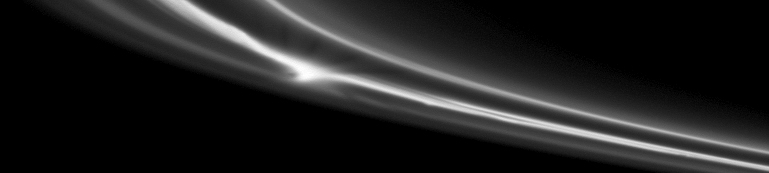 Collision with a rampaging moonlet
on a chaotic orbit
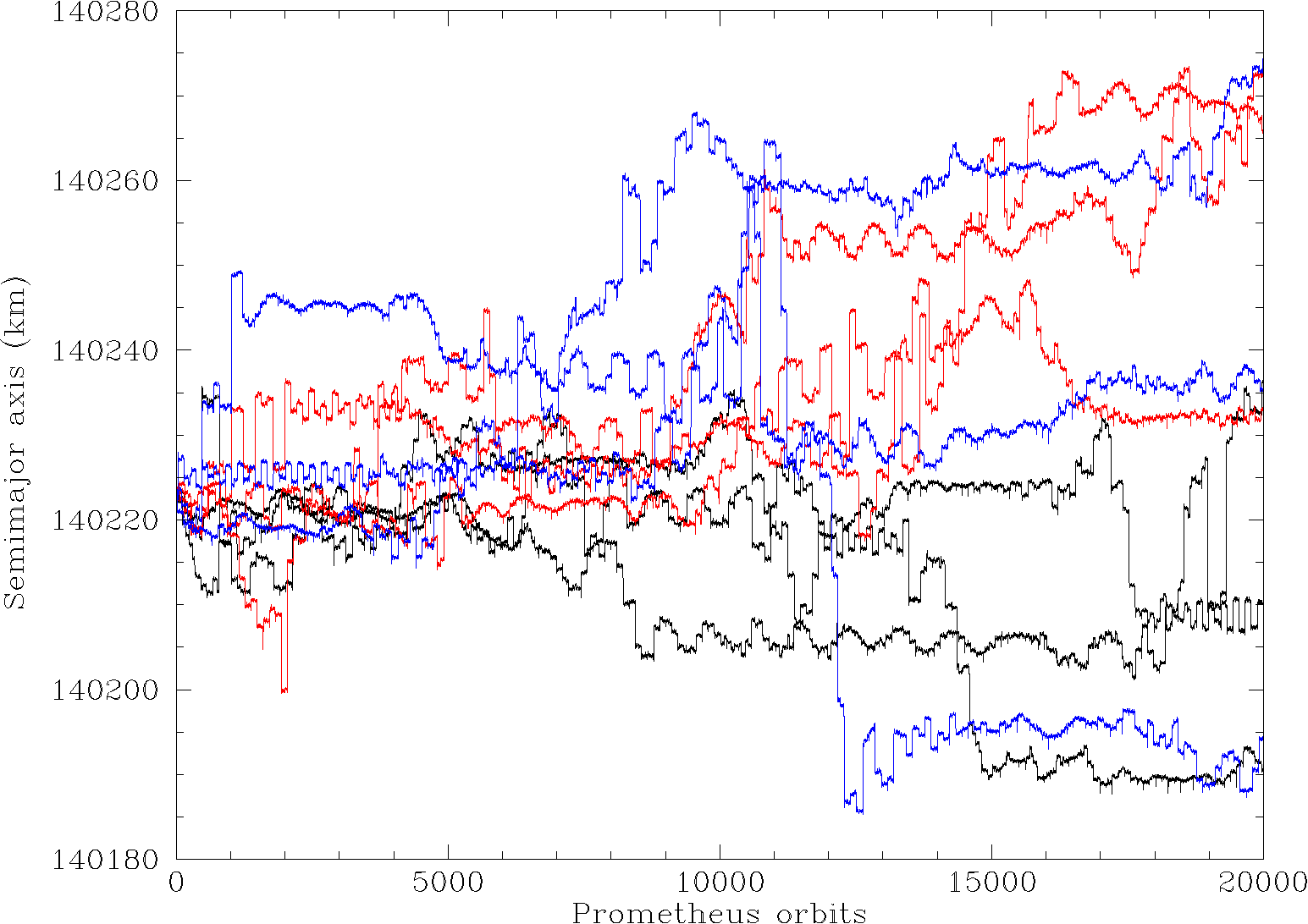 Prometheus and the F ring
80km
N. Cooper and C. Murray
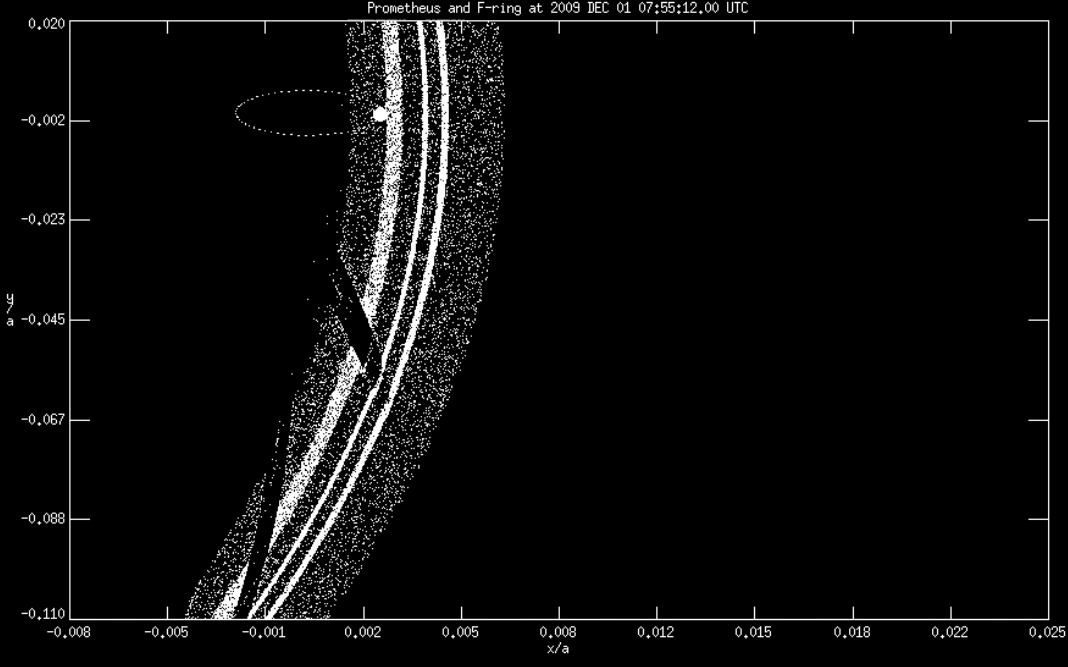 Orbits are chaotic due to Prometheus;
Moonlets are discovered and lost again,
In months
(35 yr)
[Speaker Notes: SLIDE 46 (SKIP SLIDE 45))
F ring first glimpsed by Pioneer 11
Voayer - strands and straddling mmoons - dubbed “shepherding satt’s” because .. Yadda yadda
However since then we have realized (a) moons are massive & eccentric enough that orbits
Between them are “chaotic” - prone to sudden glitches in ecc, period, etc.. Thus not stable - things
In that region more likely to be banging into each other than nicely “confined”. Furthermore HST 
Results - P & P - chaotic.. What we have is a dynamically rich, everchanging system. Cass results -
L and R lower panels - P&P. Elongate, porous (low density). Rubble piles.. 
Details of ring structure - Some, but not all, beginning to be understood. “folds” or warps - 
Due to Prometheus - actually enters the region of faint material. Many of the larger kinks in the bright f ring core also caused this way. BUT as seen in top center panel, VERY fine scale str also seen, prob need small, unseen objects even closer to ring. ISS has seen several of these, some have been lost!! Transient clumps? Possibly! Even the numerous outrigger strands are new since voyager; cover a wider region.]
Ring particles: cm-m’s in size, dominantly (>90%) water ice
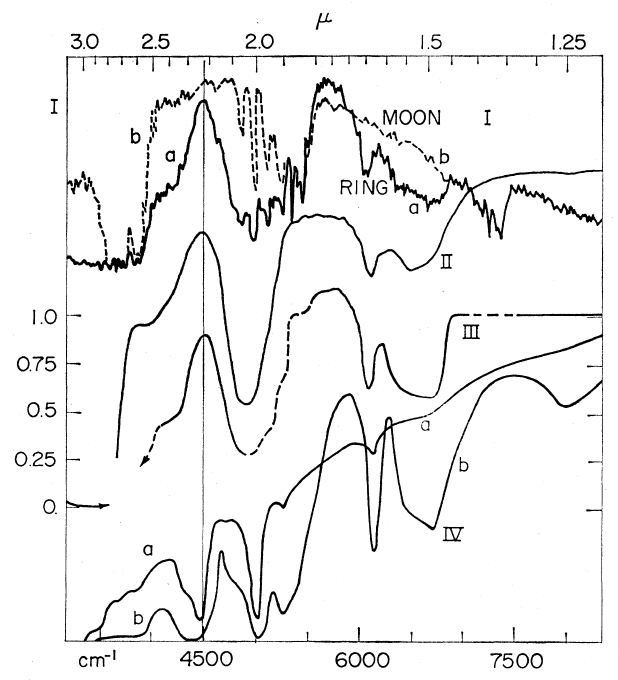 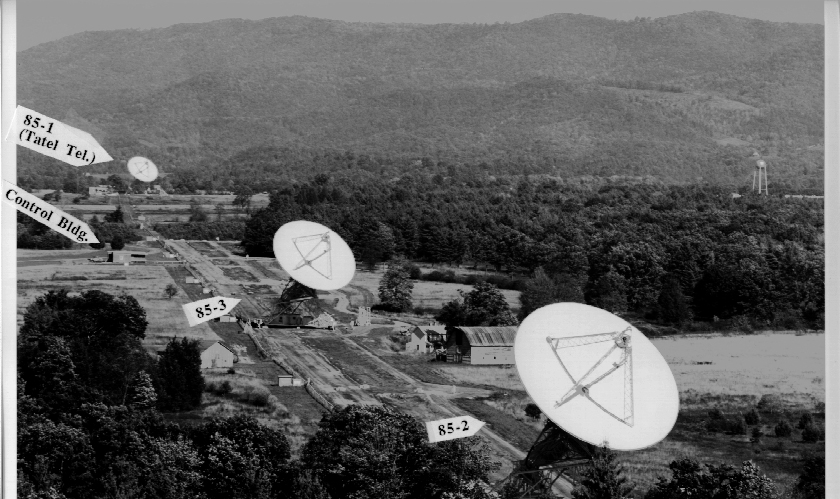 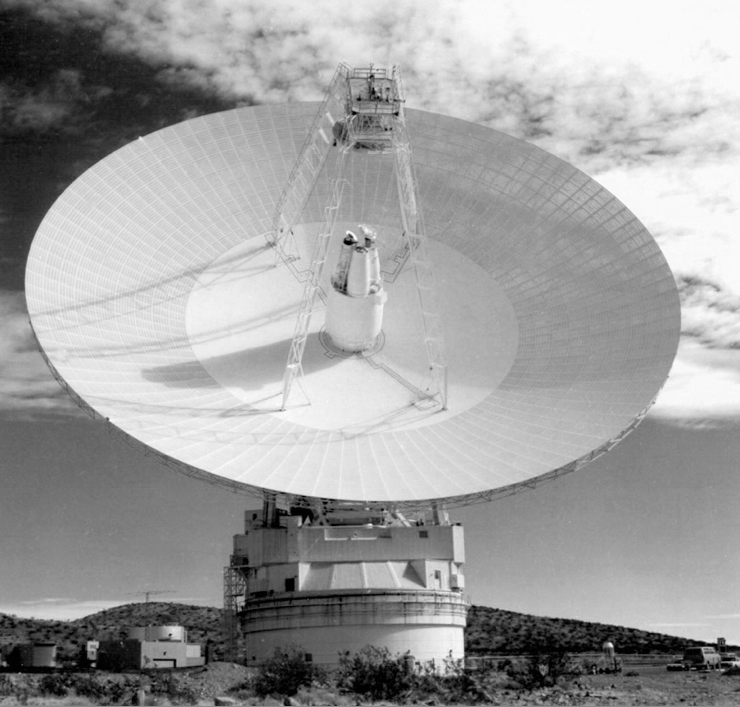 RSS (E. Marouf); 
in Cuzzi et al 2009
lab H2O
Ring/Moon
(Marouf, TM)
lab NH3
Pilcher et al 1970; Kuiper et al1970
Various 1974 - 1984
Spilker et al
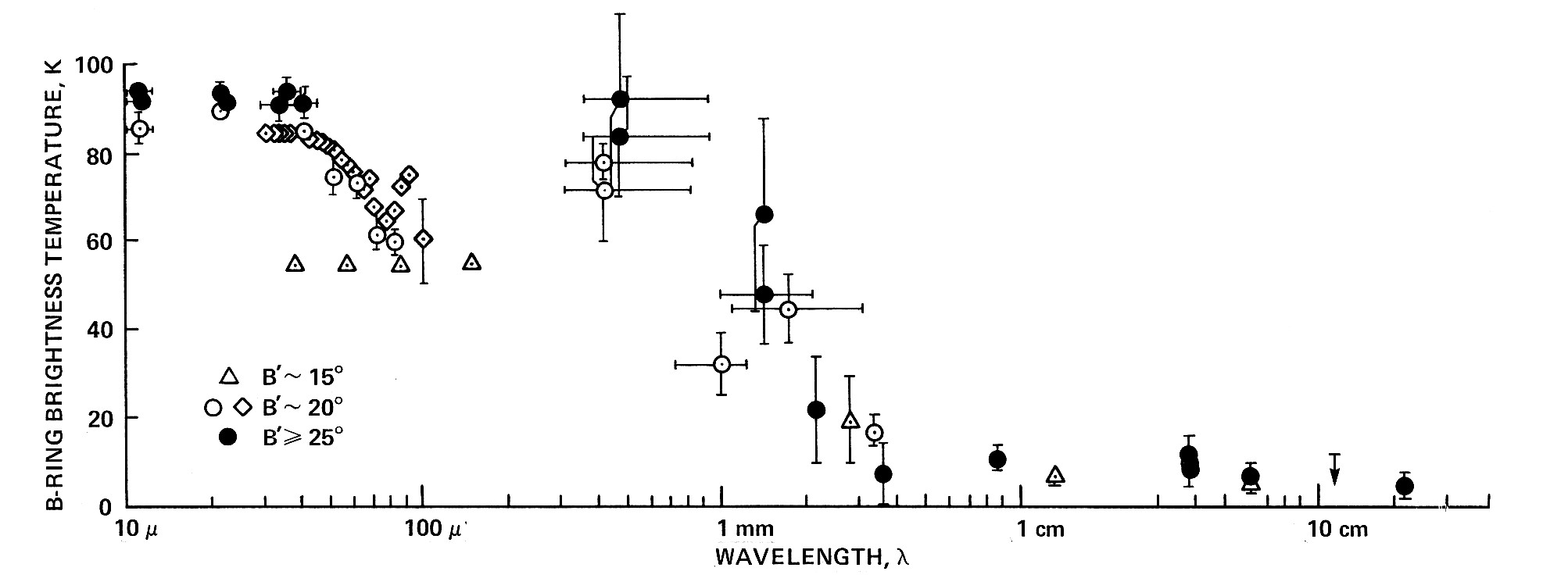 Van der Tak et al 1999
Cassini CIRS
Spilker et  2005
(Showalter&Nicholson1990)
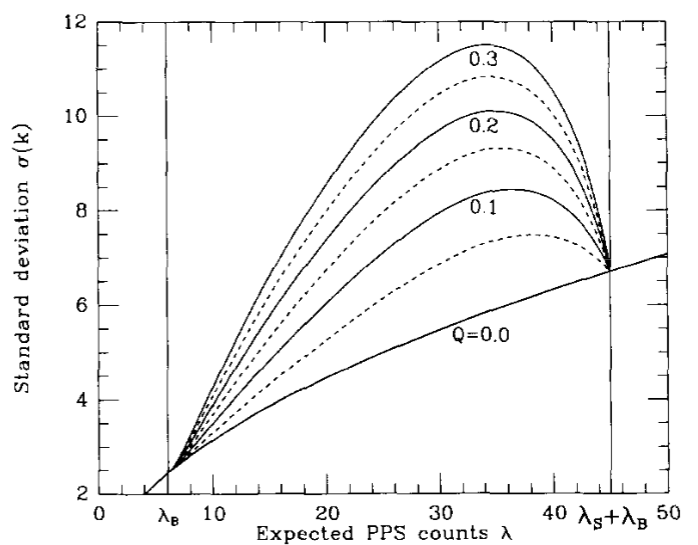 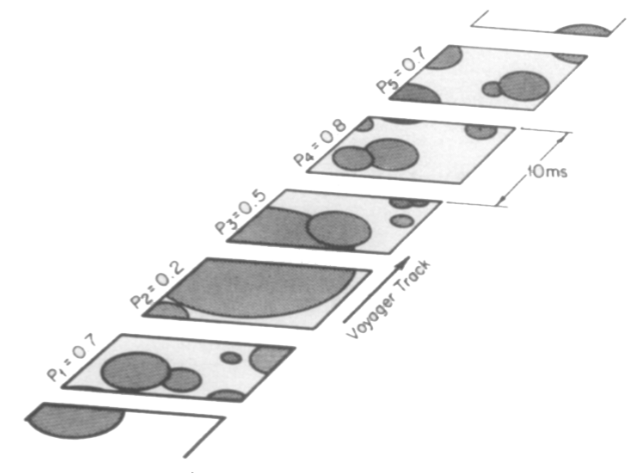 Showalter & Nicholson 1990
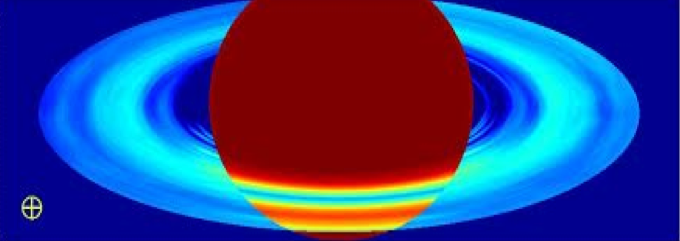 Independent technique:
Stellar Occultation
Variance
Larger 
particles
 3.6cm
Variance in signal
Cassini 2.2cm radiometry: Zhang et al 2016,17
.. and active radar scans now being reduced!
Technique has been extended to constrain gaps as well as clumps (Green, Colwell  posters)
Compilation:
Esposito et al 1984
B
B
B
Poisson statistics
(small particles)
A
A
A
10m
100m
1mm
1cm
10cm
Wavelength
Average Occ signal counts/s
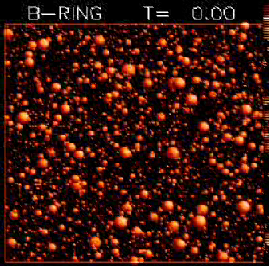 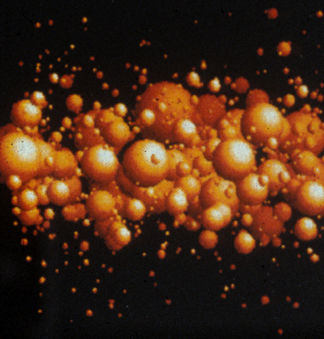 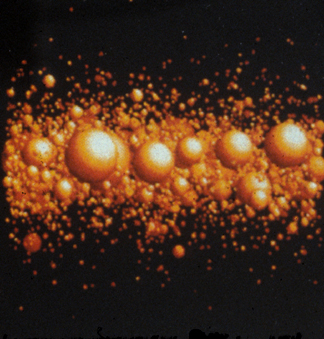 Few (large) particles thick
30m
Current ring model
Self Gravity “wakes”
H. Salo
Constant gentle collisions between particles
flatten the rings to a dense layer, and give them 
the nature of a viscous fluid (pressure, viscosity, etc) but gravity and tidal shear is important 
(Nicholson, Stewart, T.M.)
15km/s
[Speaker Notes: CLOSEUP OLD CONCEPT; RELATIVE VELOCITIES AND COLLISIONS
NOW THINK THEY ARE EVEN FLATTER AND DENSER; COMPLICATES OUR MODELING

Movie file is called bring_all.mpg]